RENESANČNÍ ARCHITEKTURAČESKÁ REPUBLIKA
Jiří Mihola
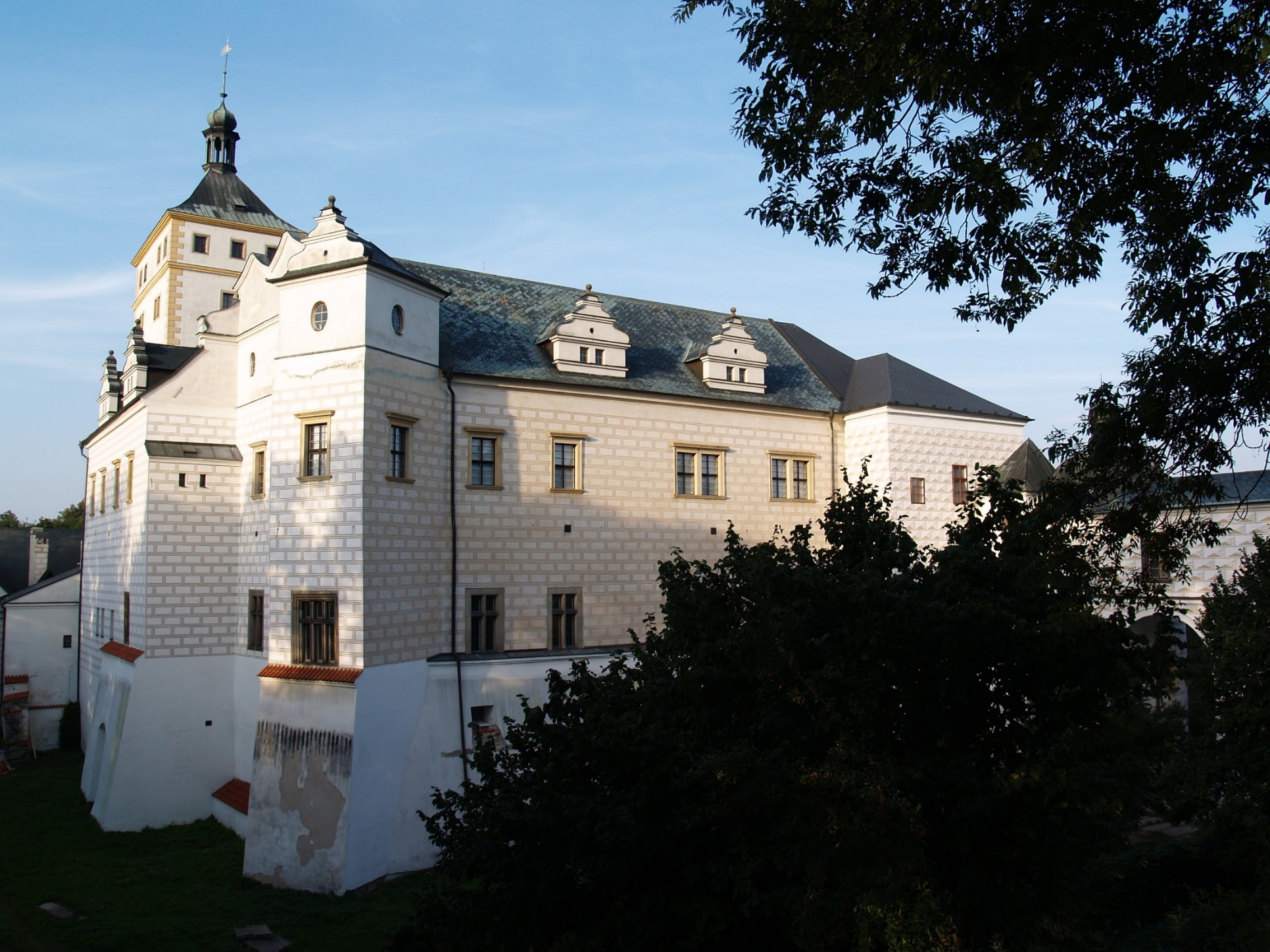 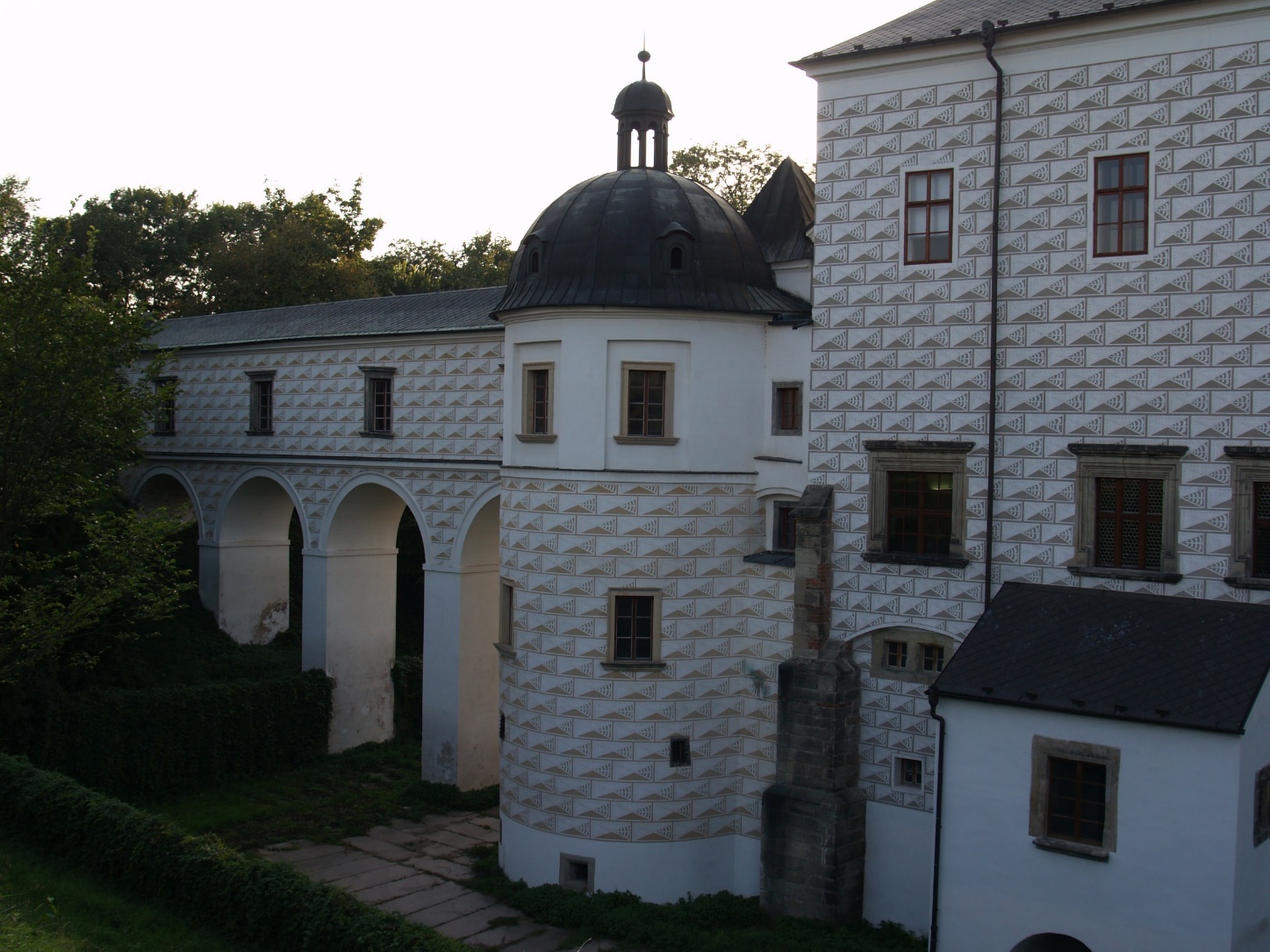 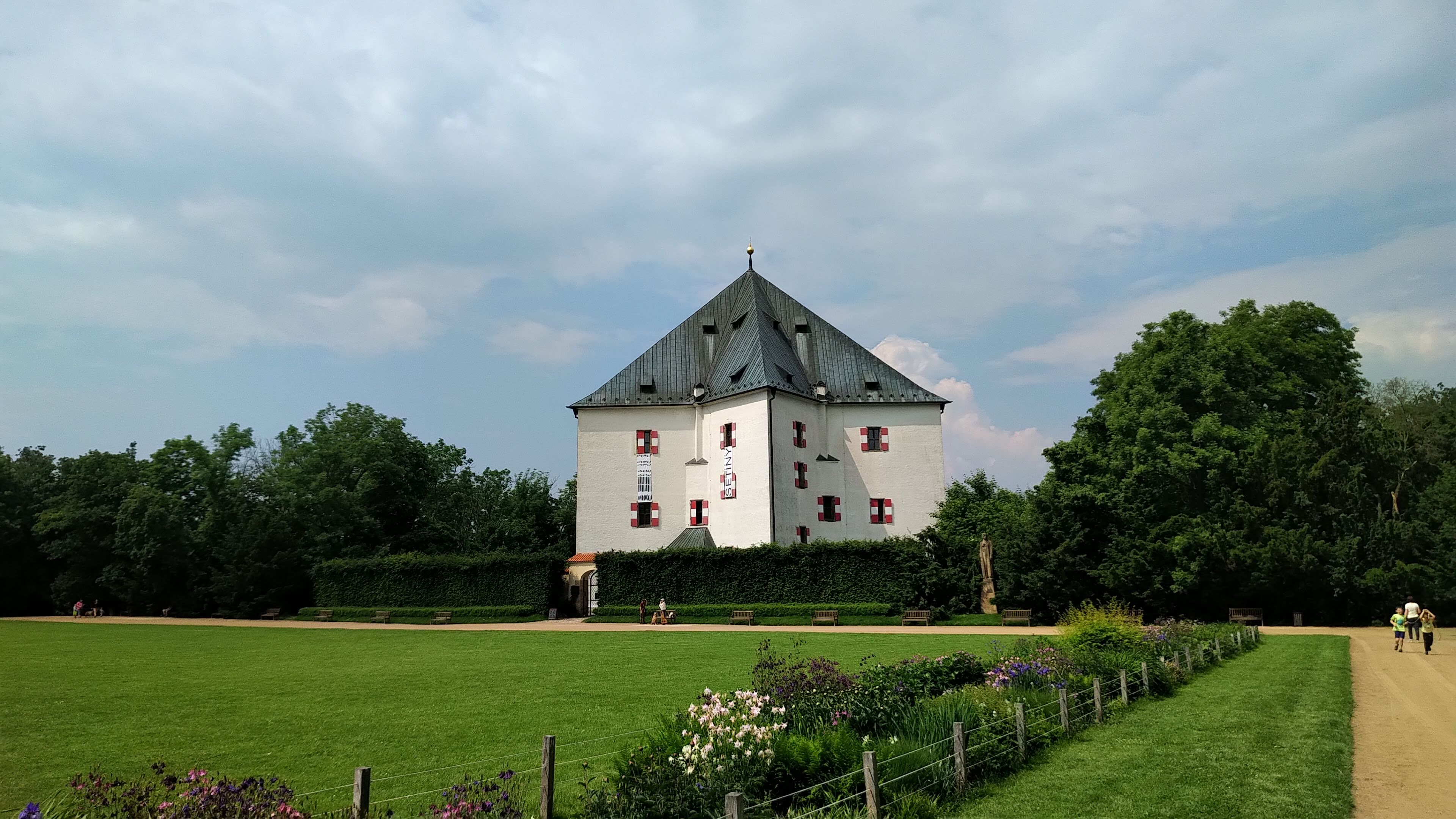 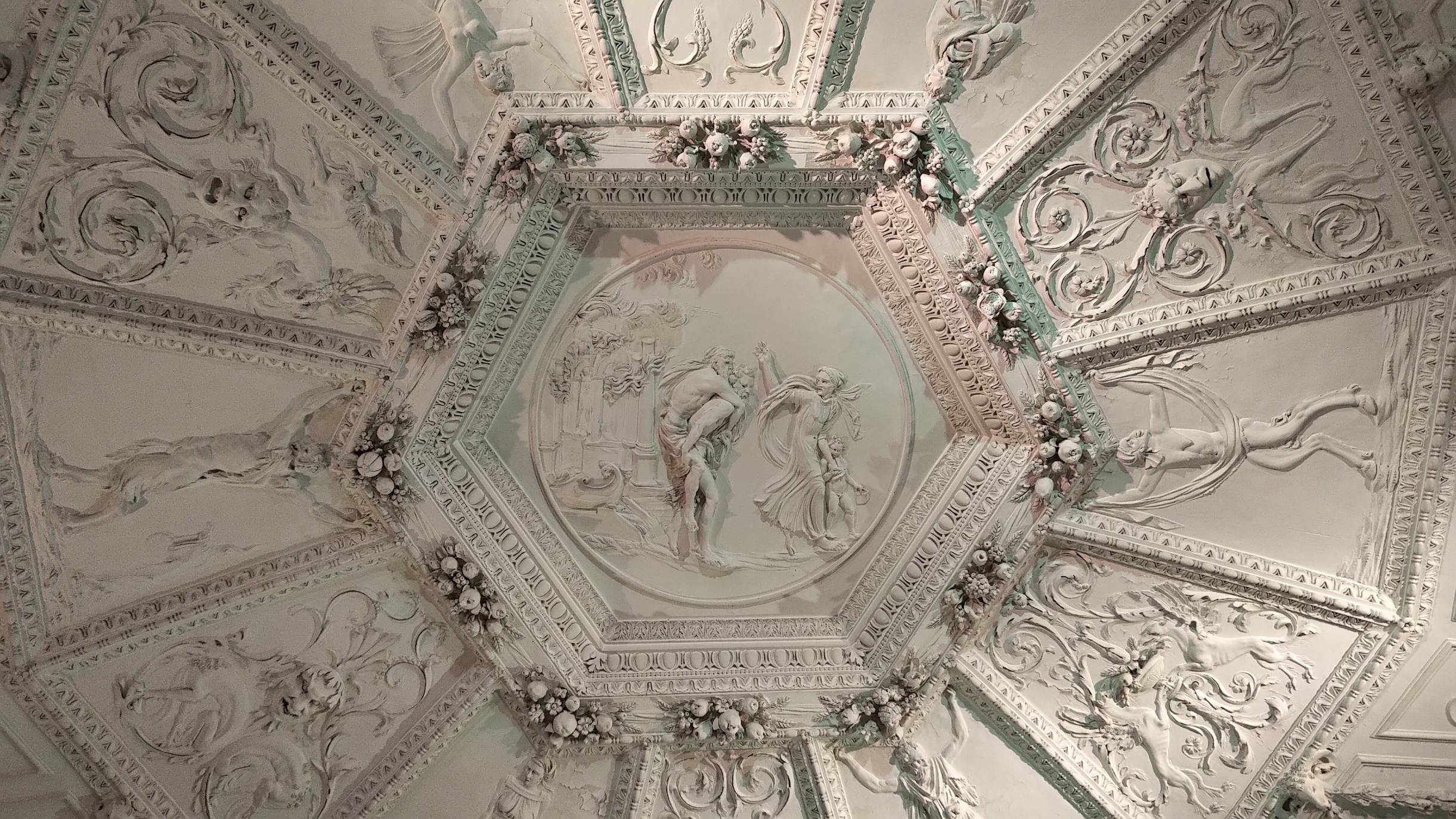 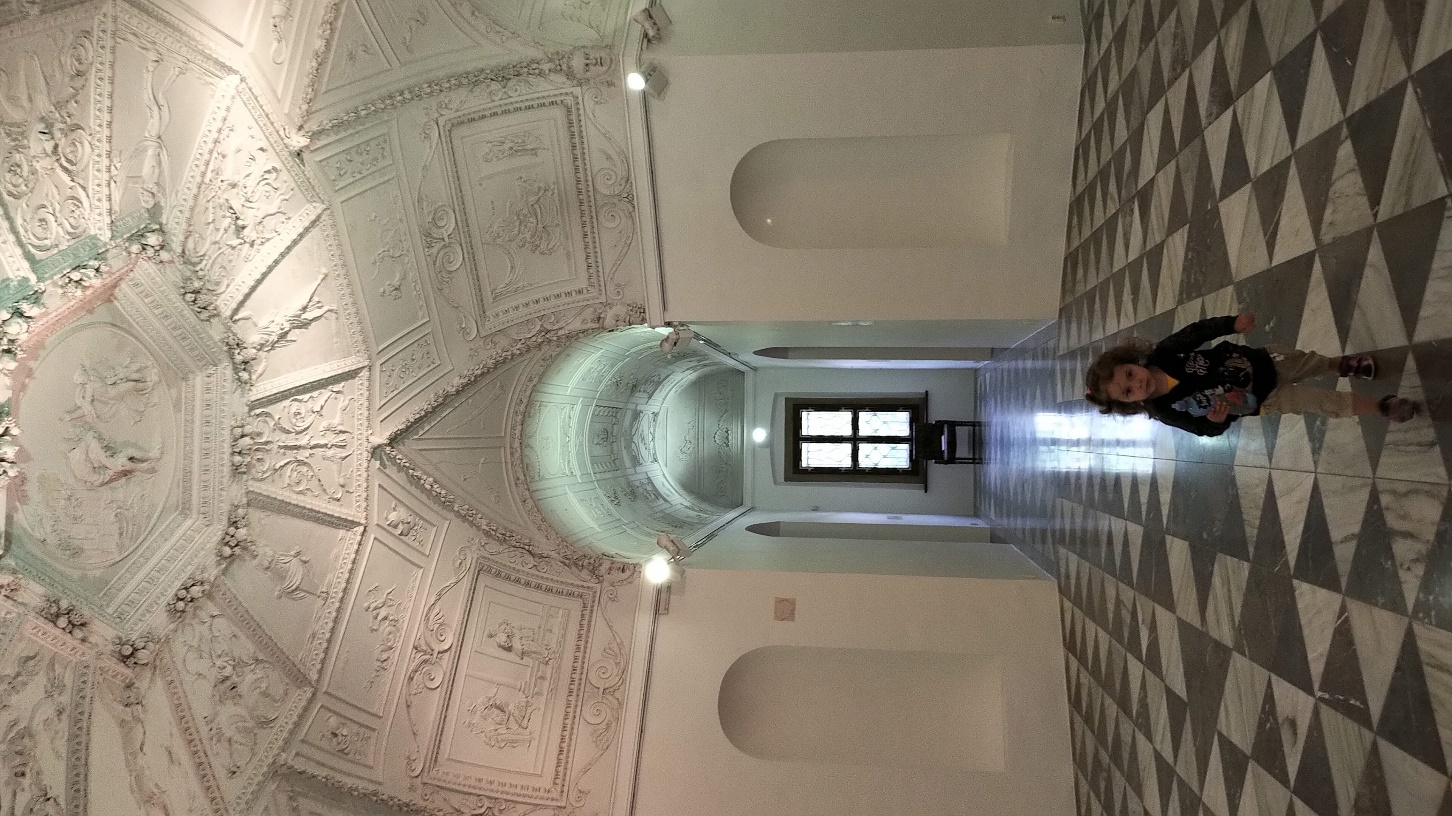 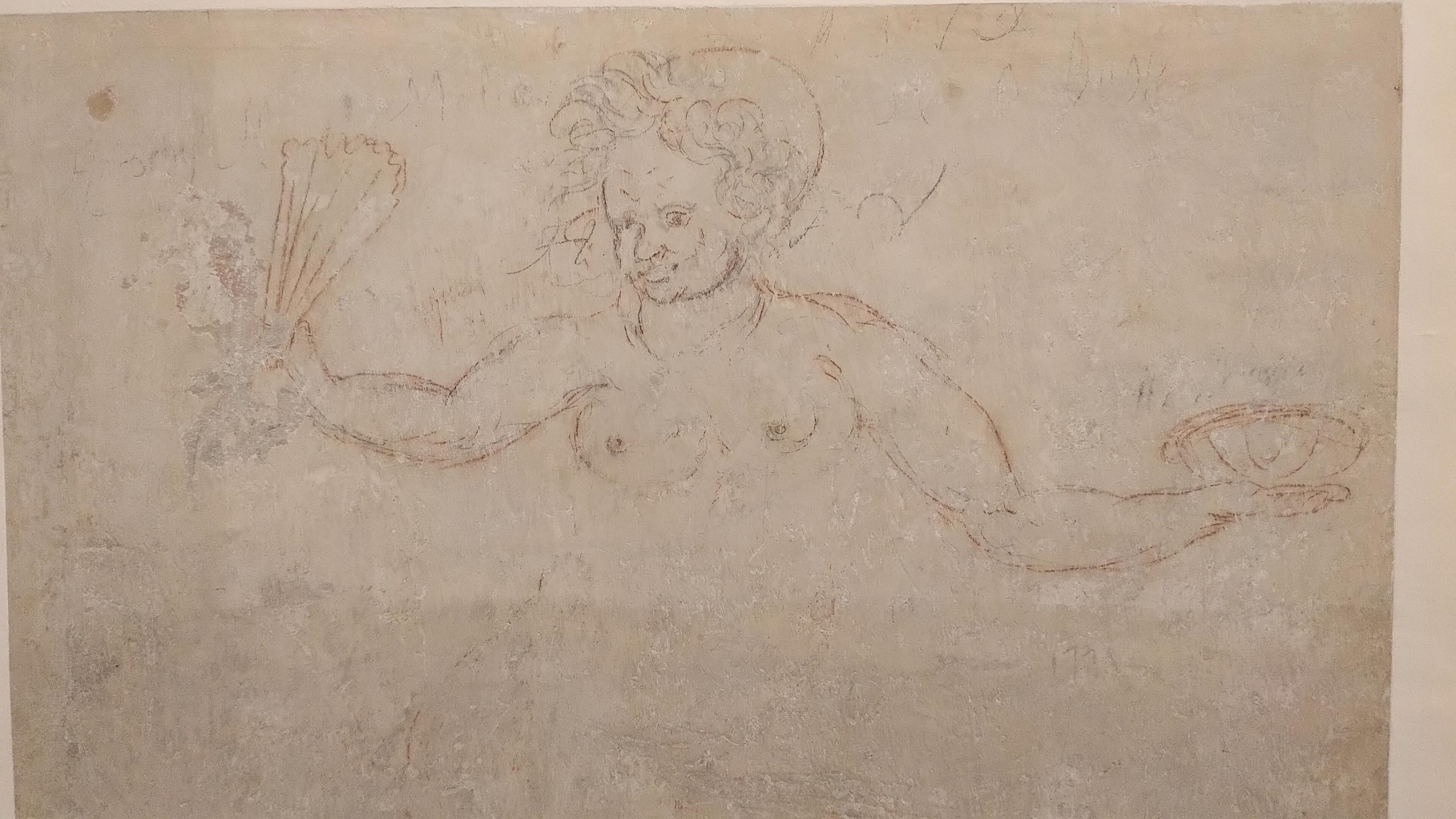 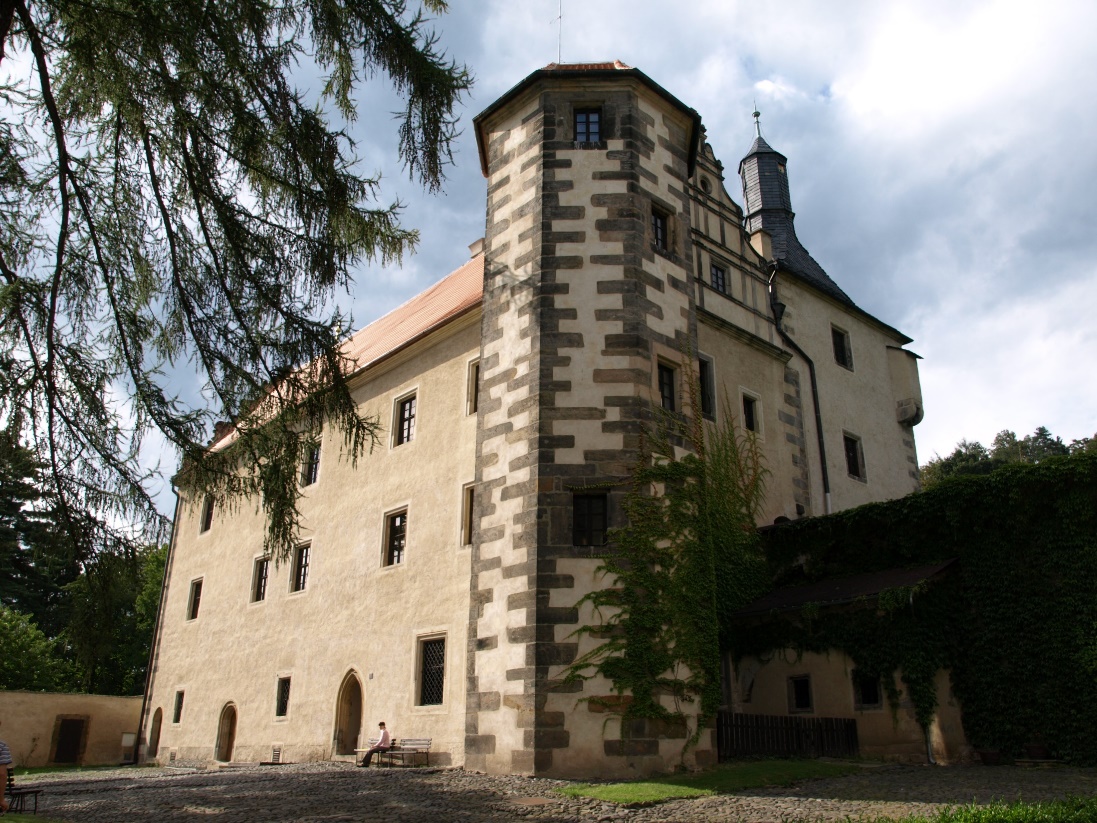 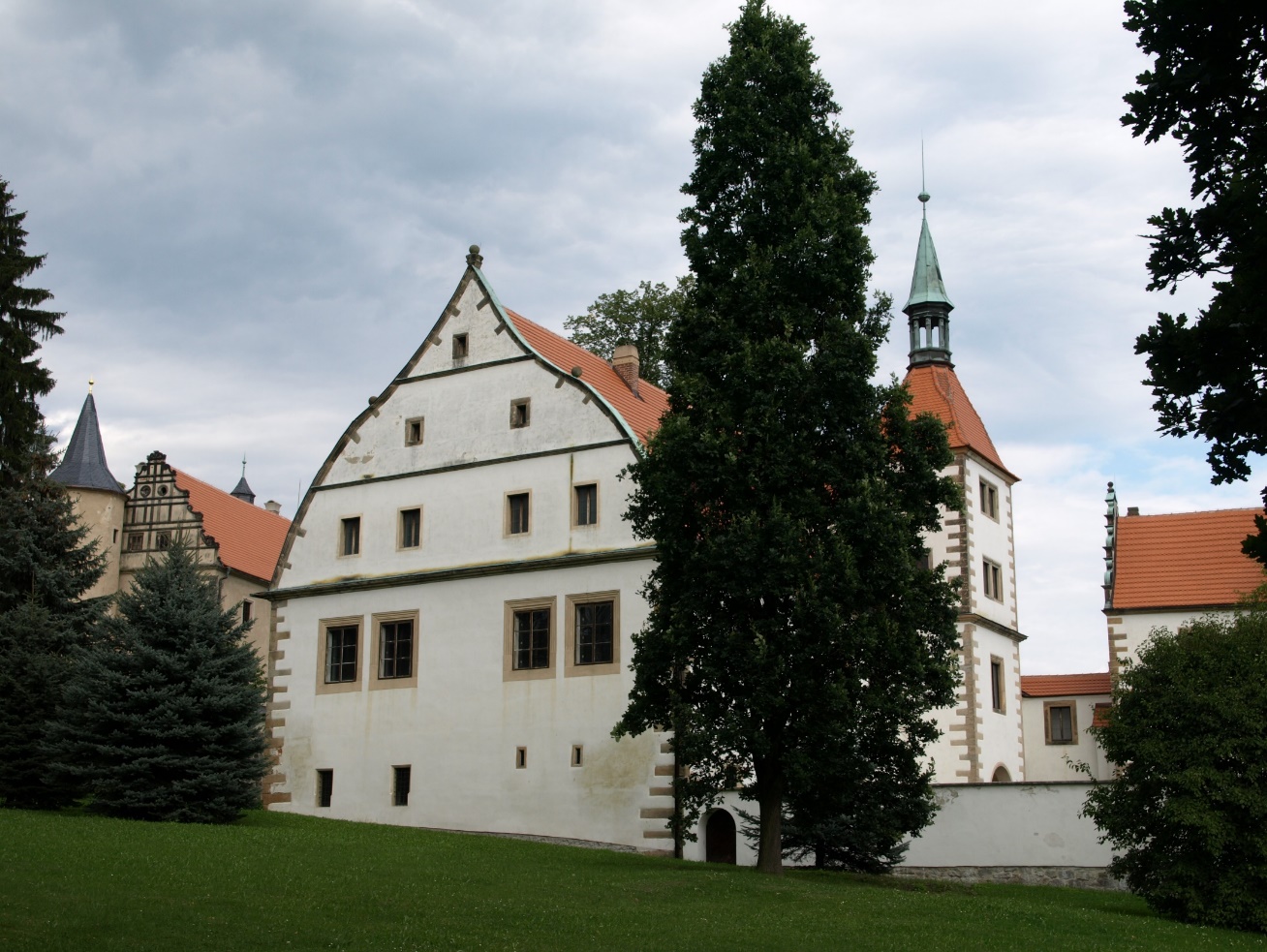 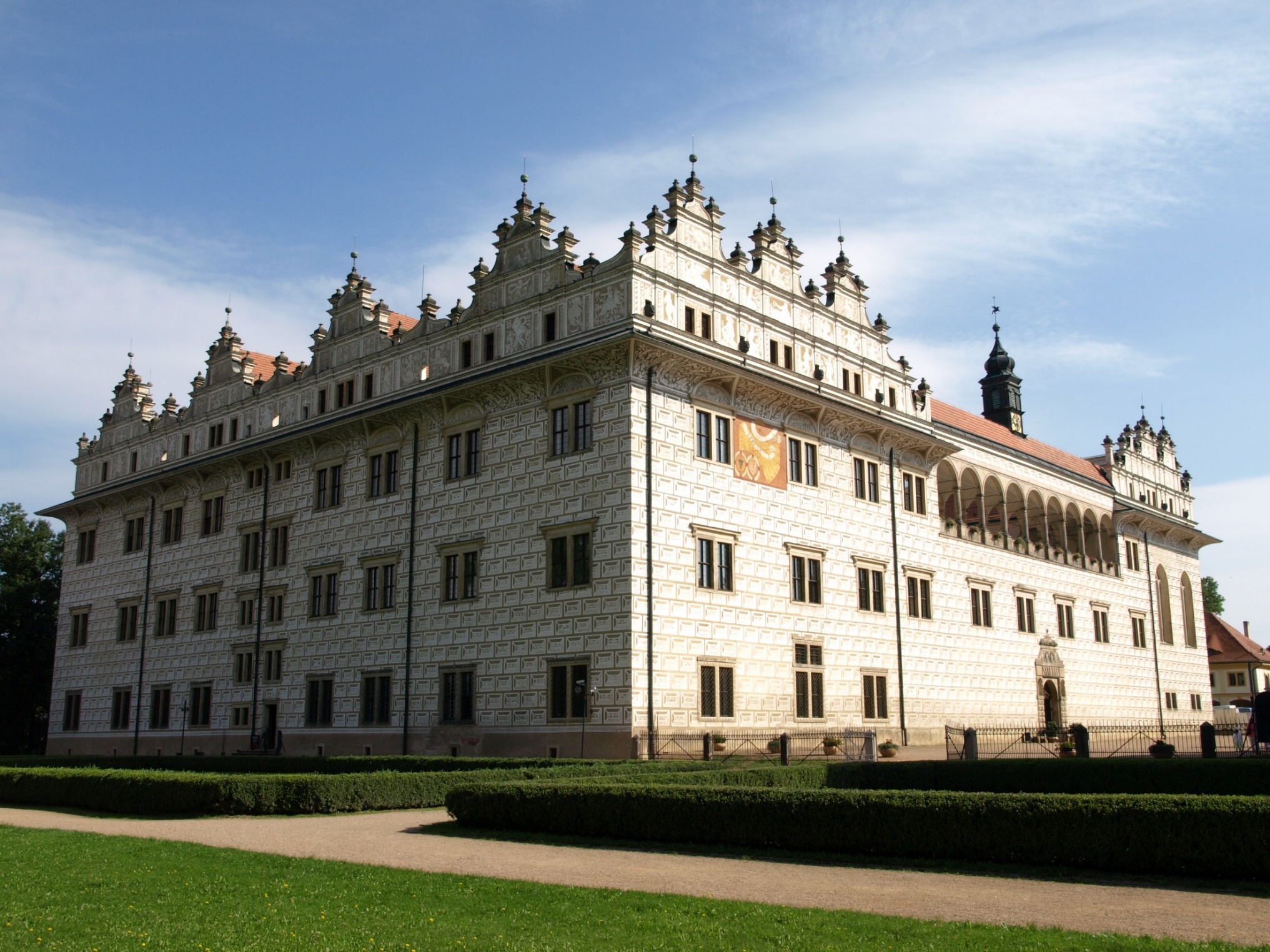 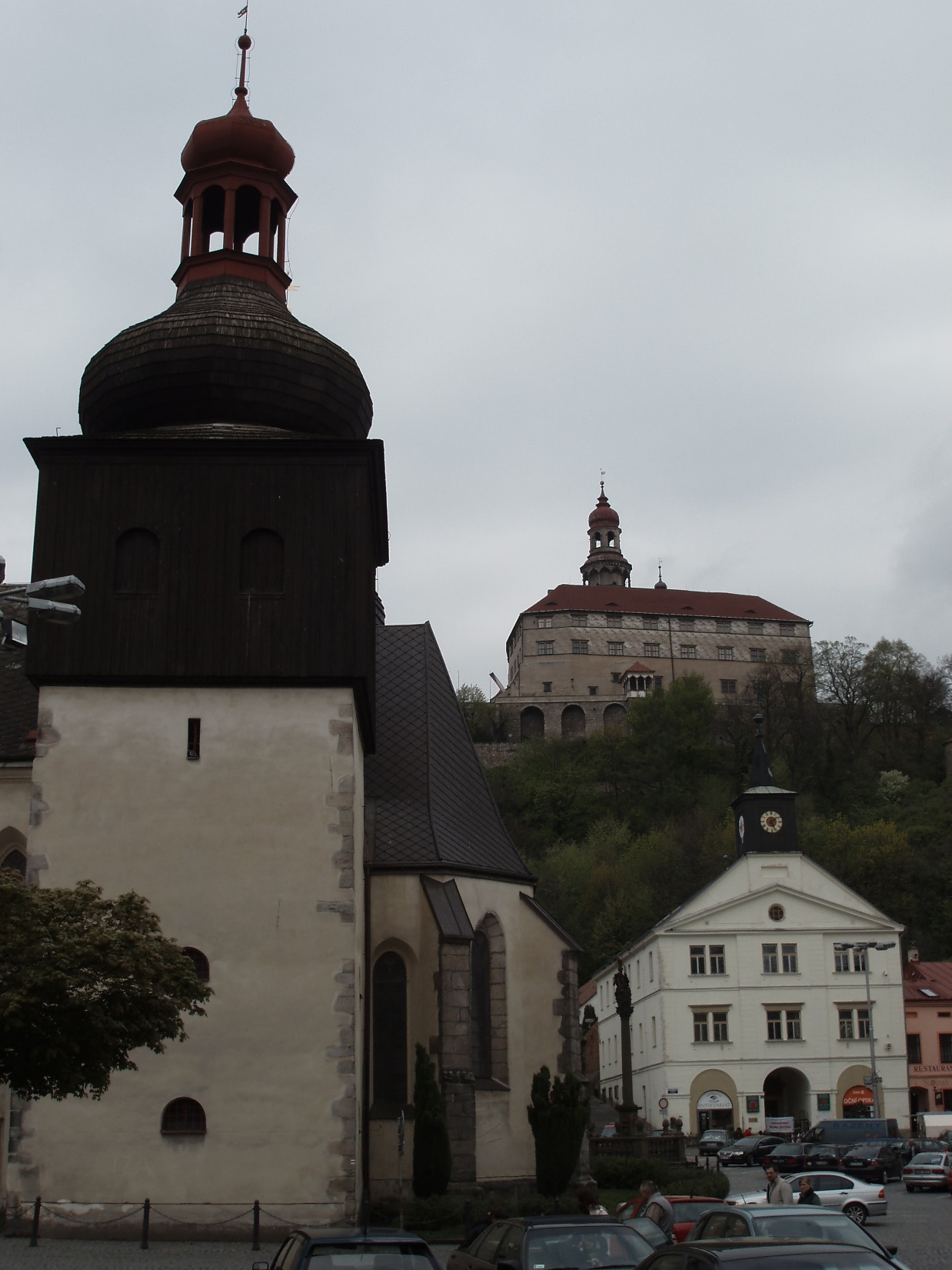 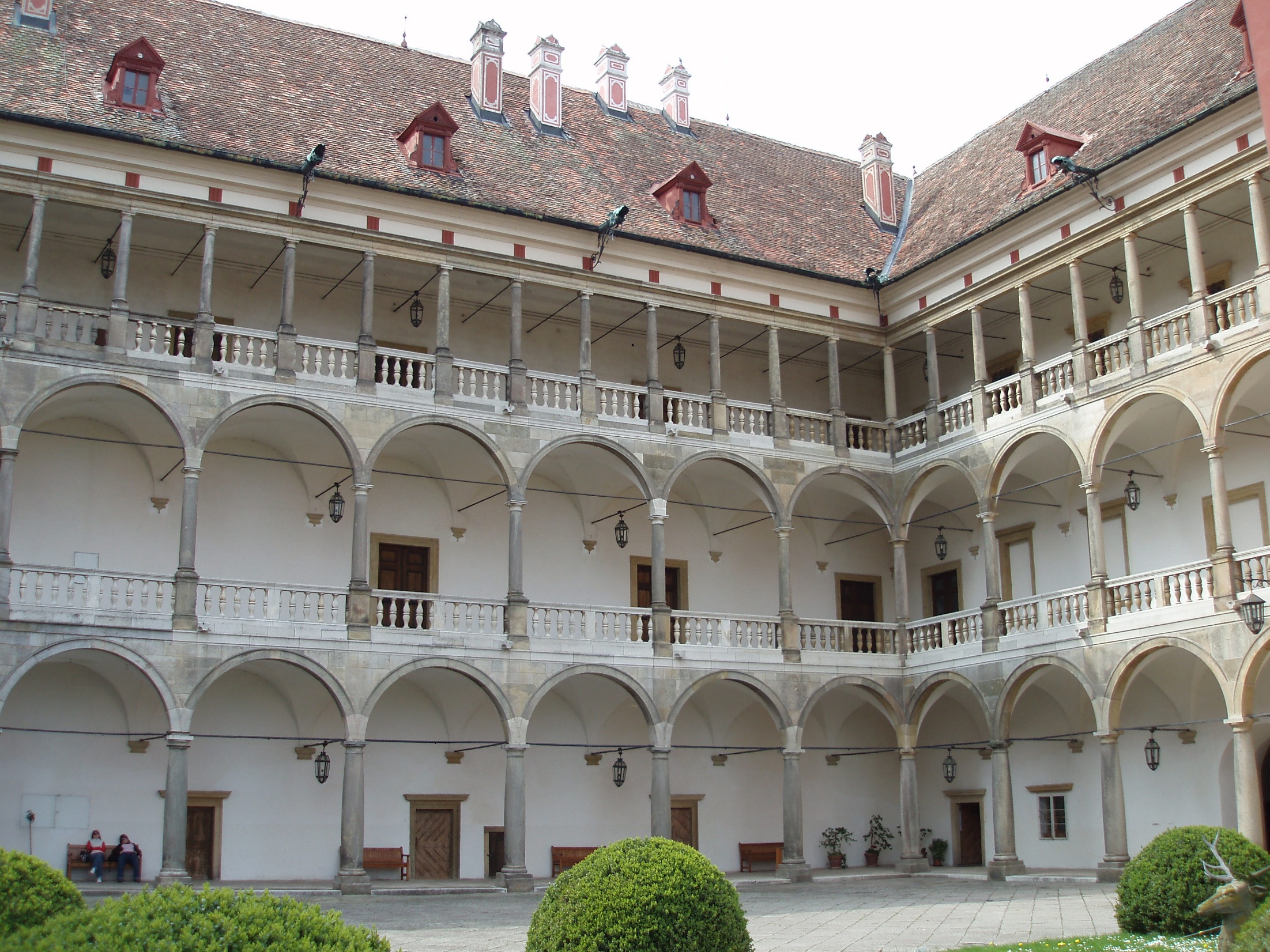 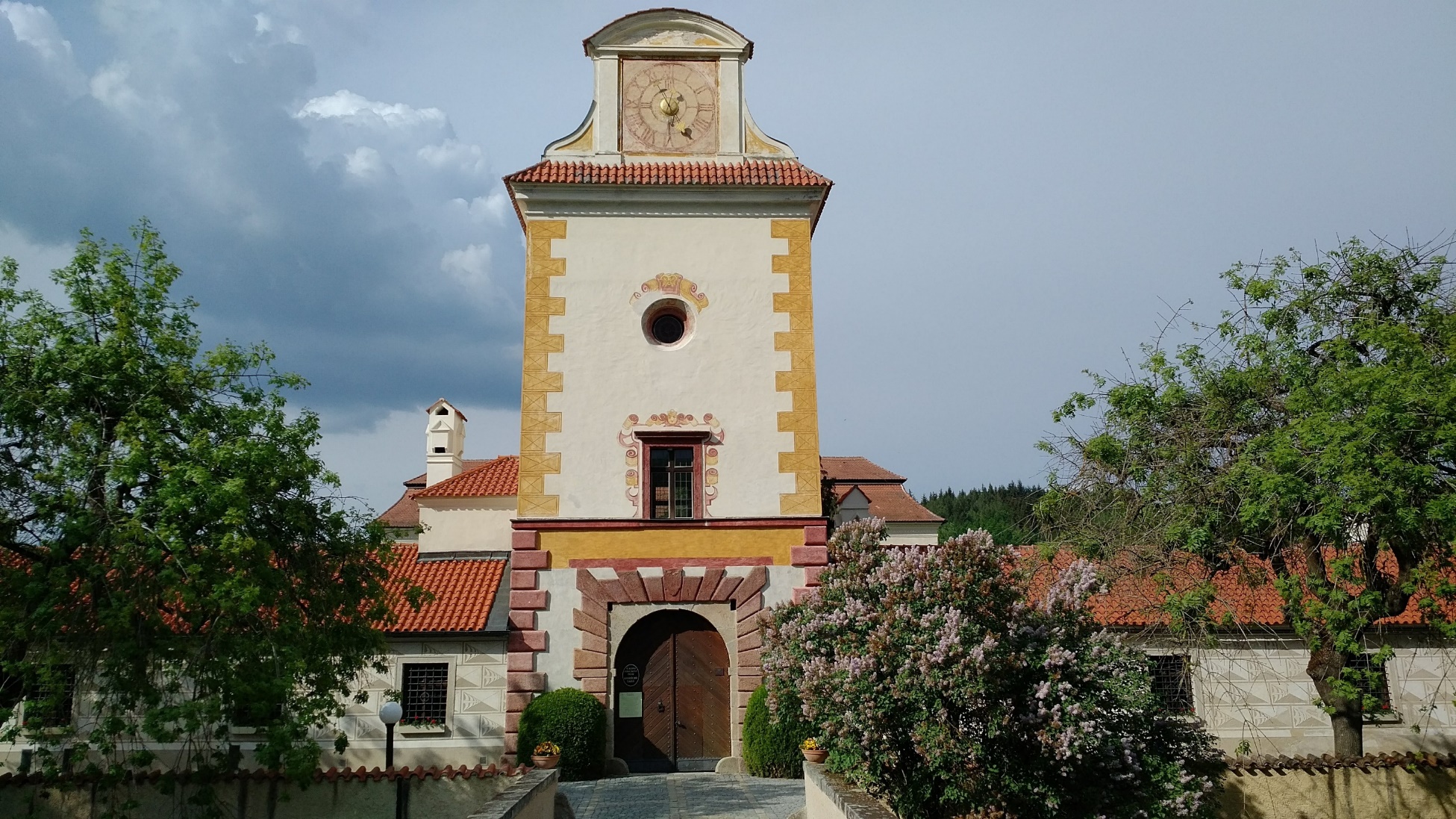 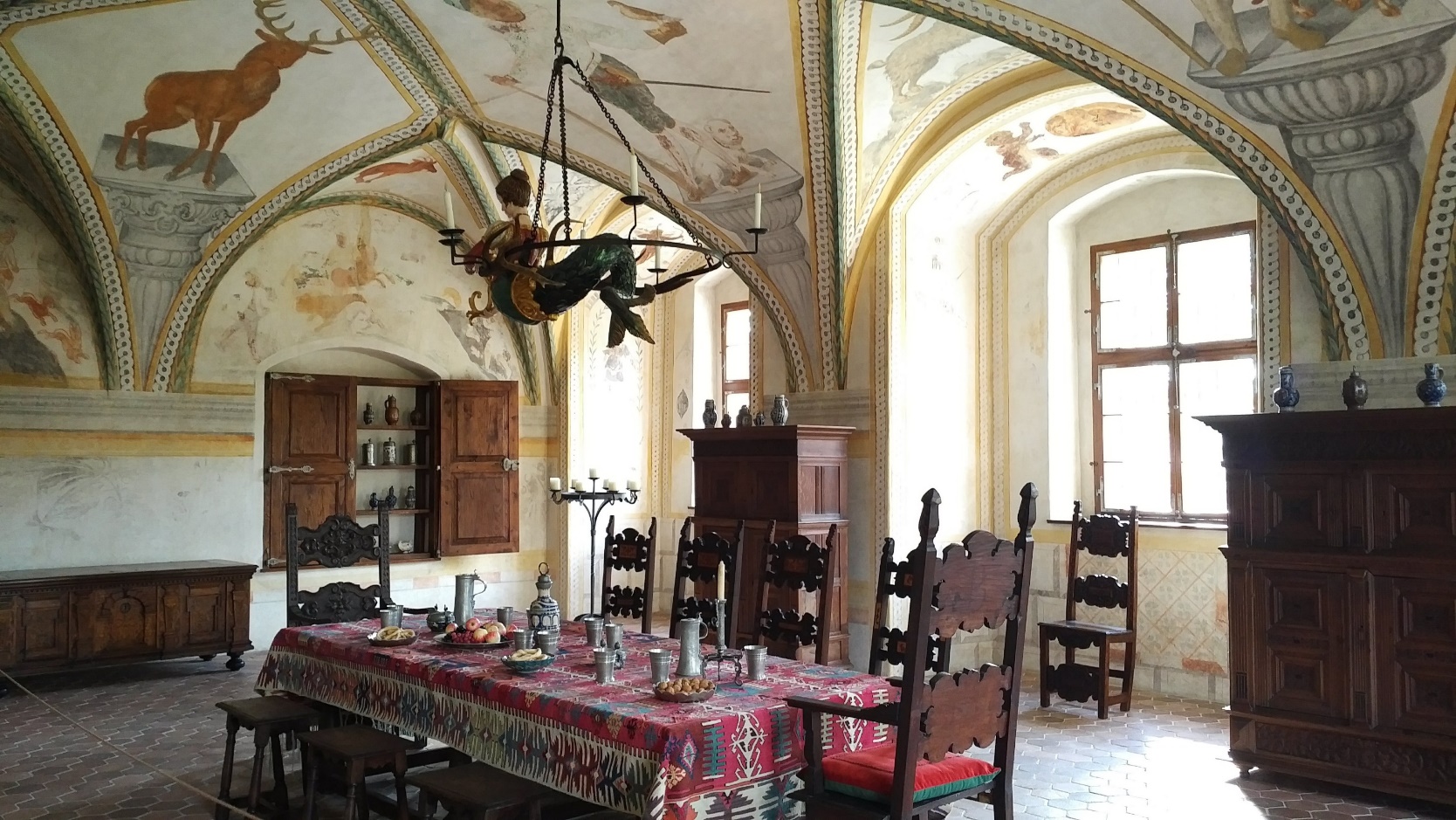 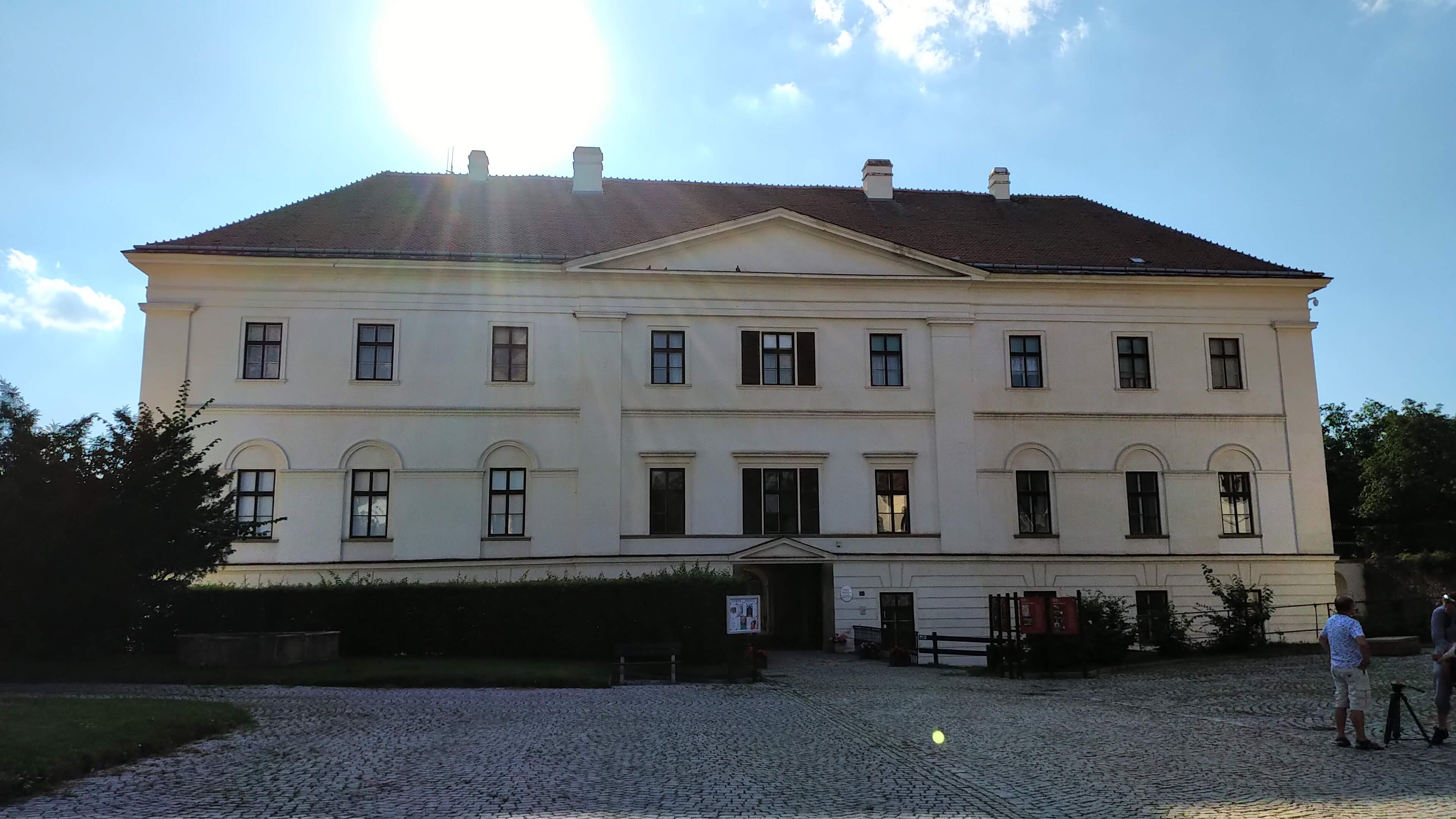 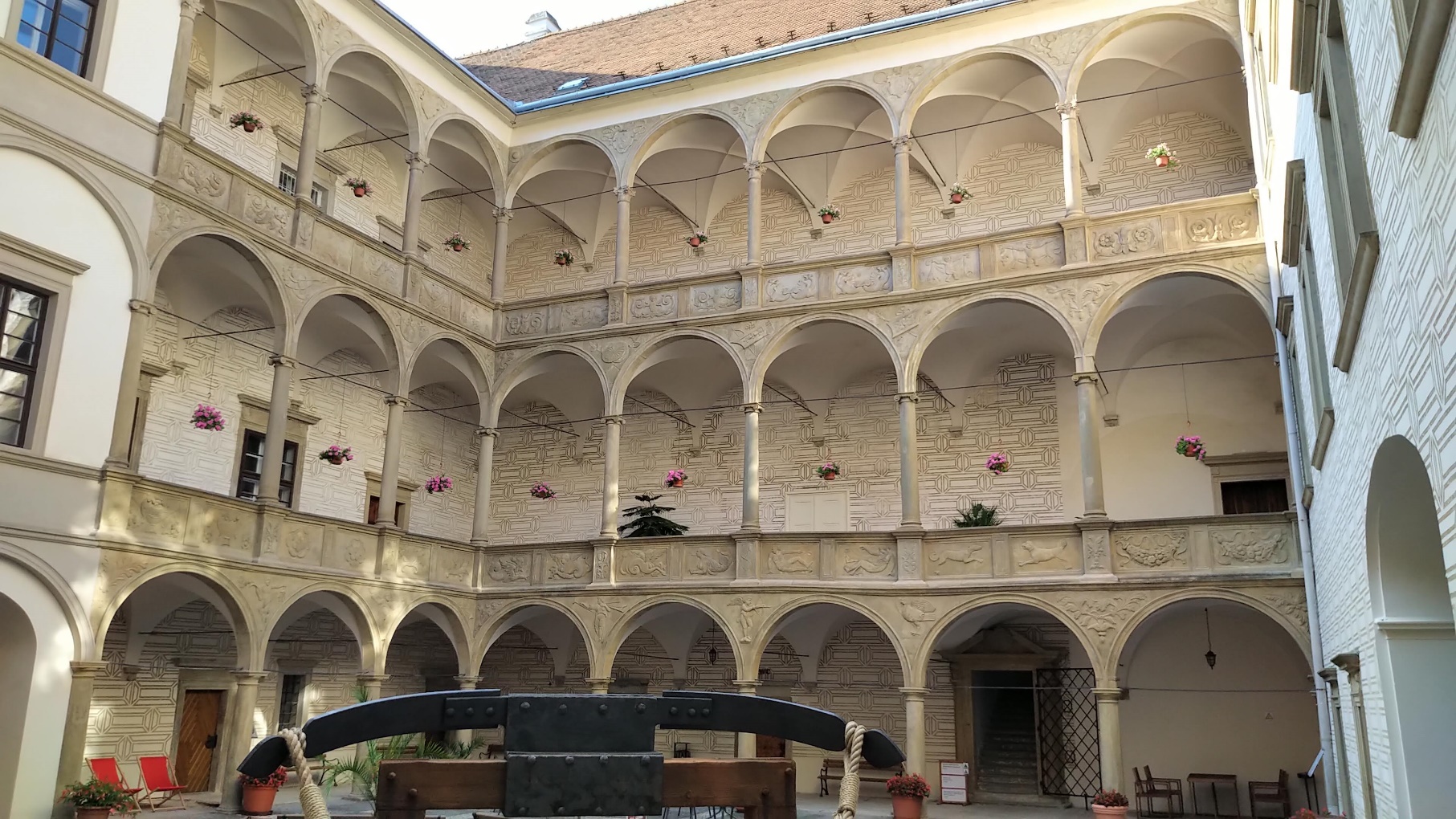 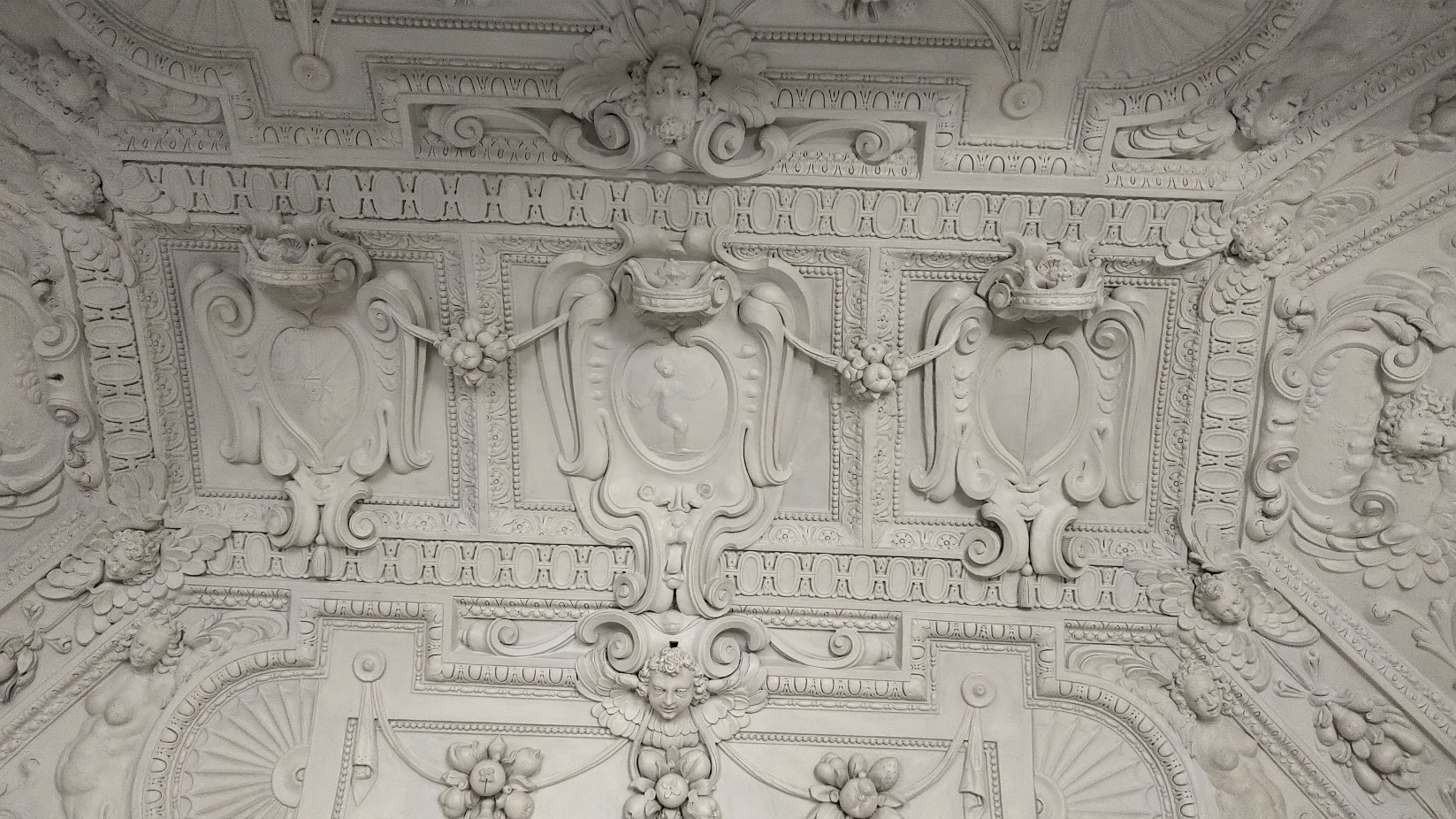 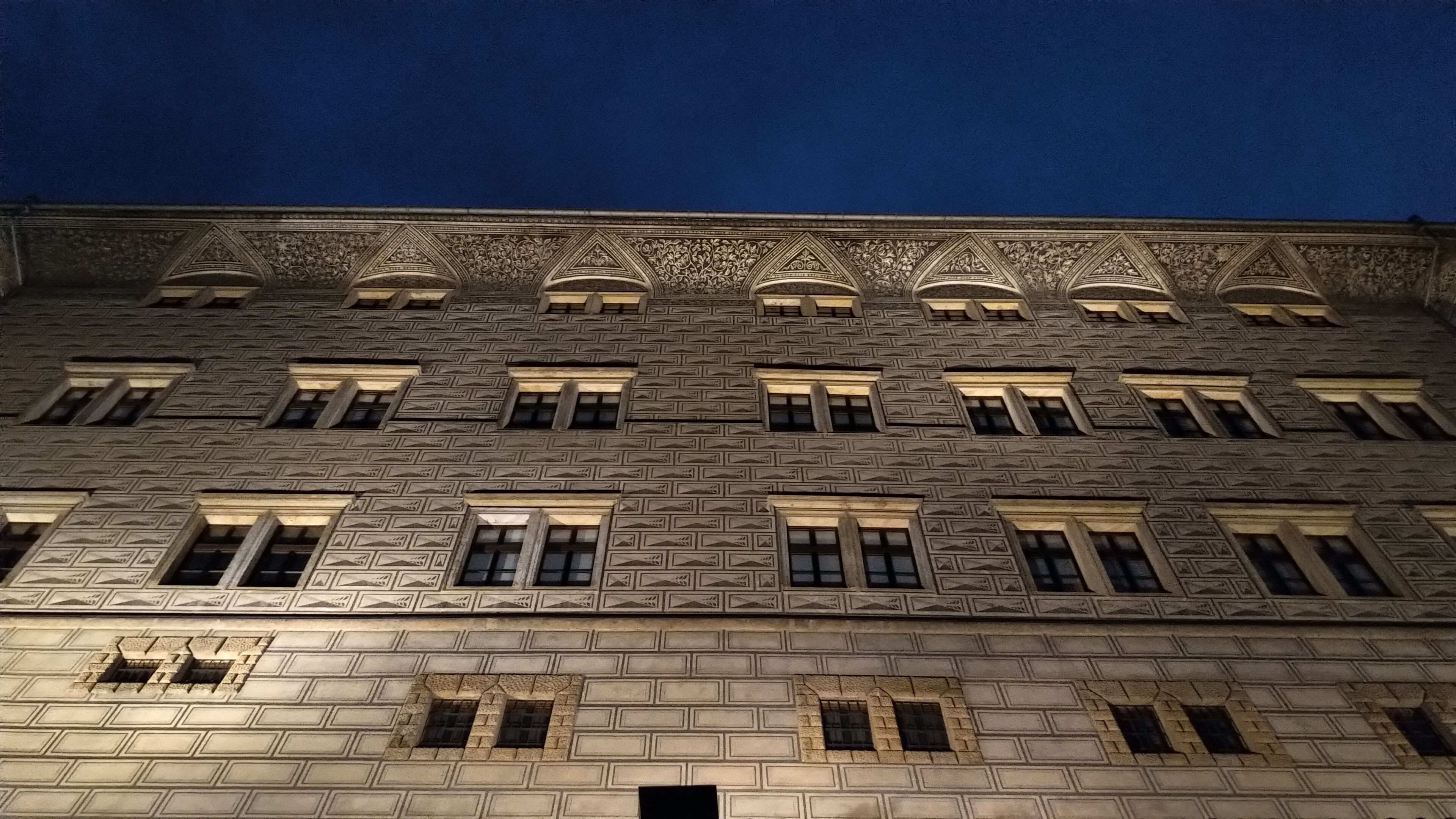 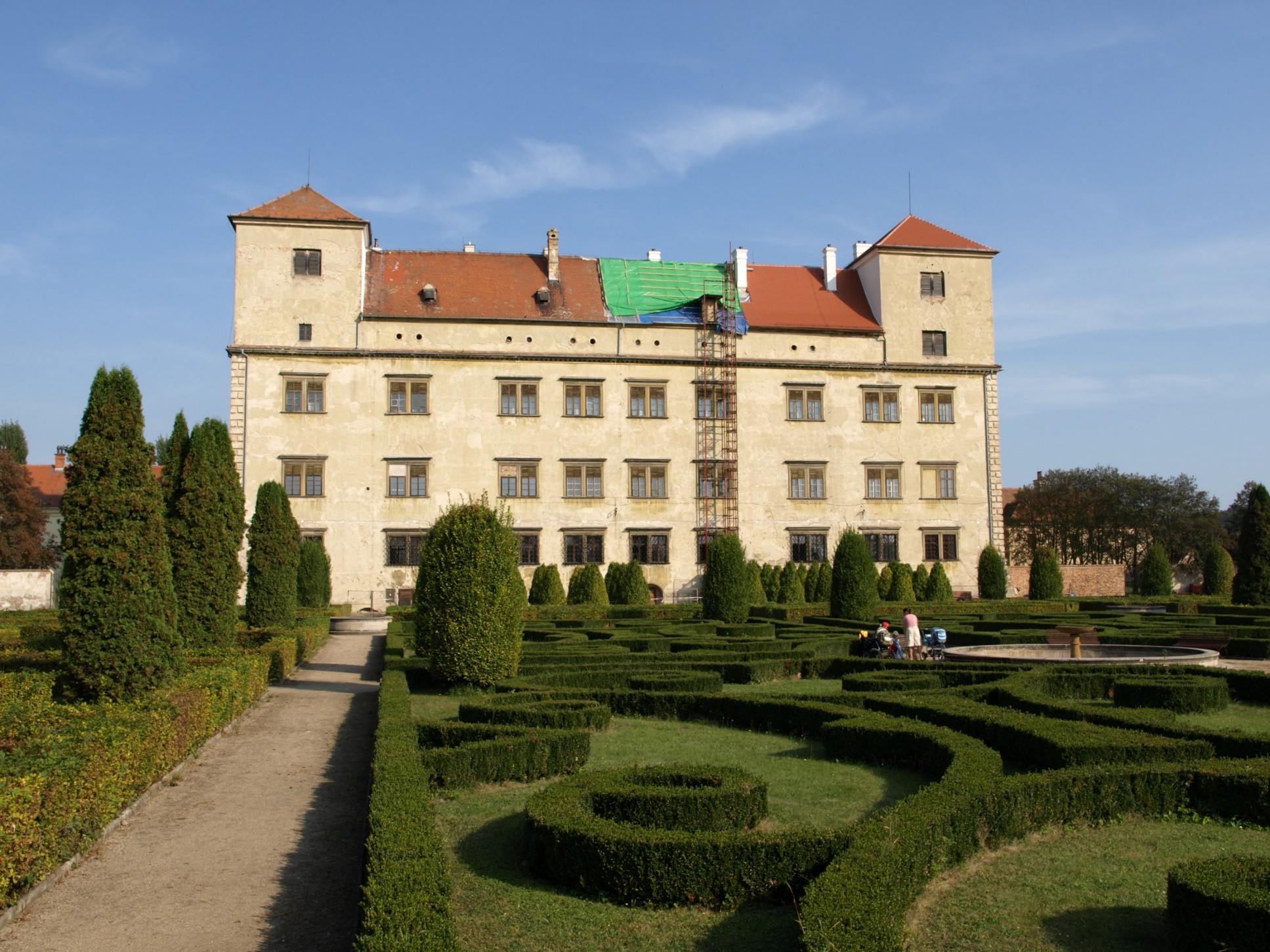 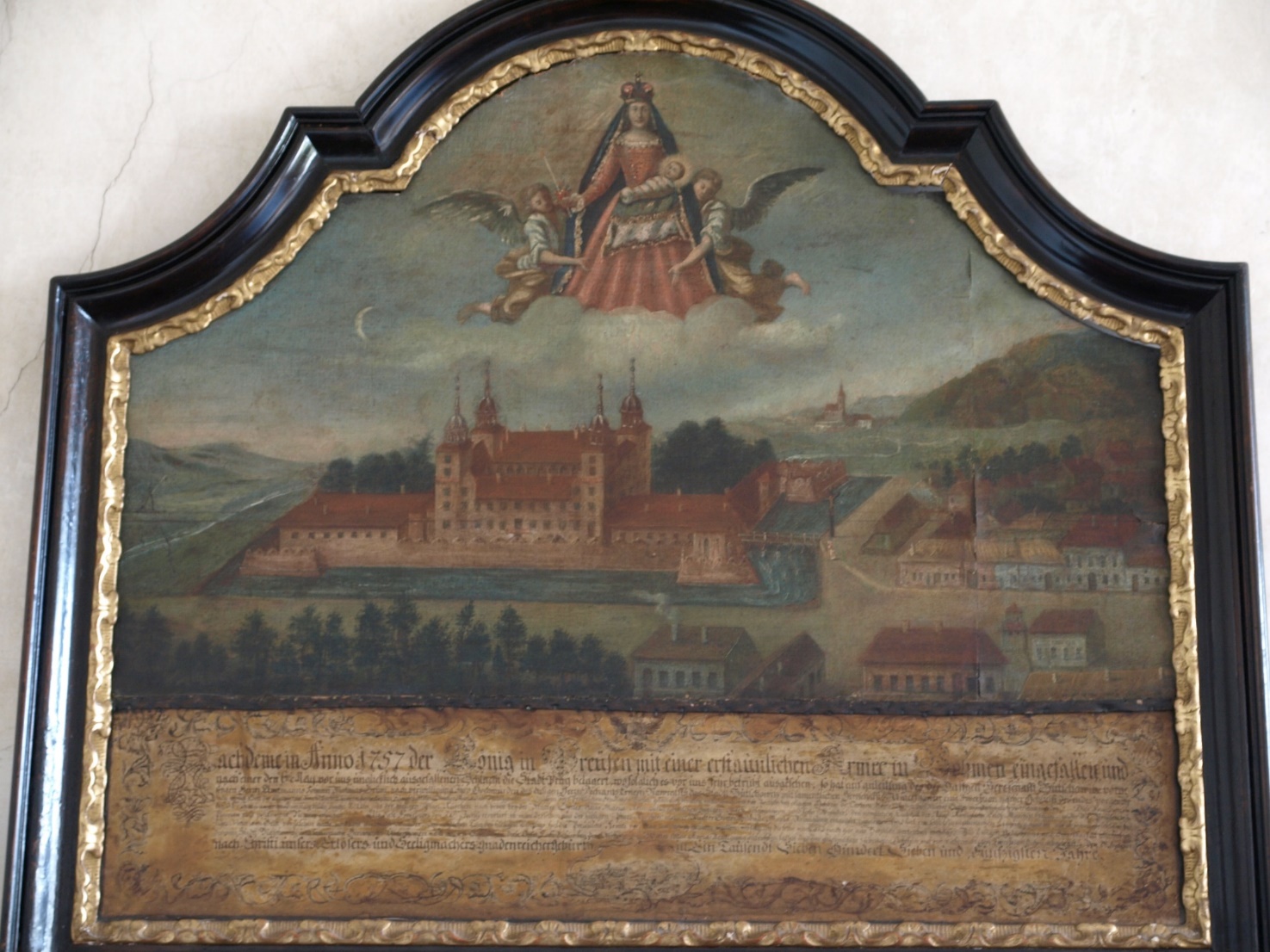 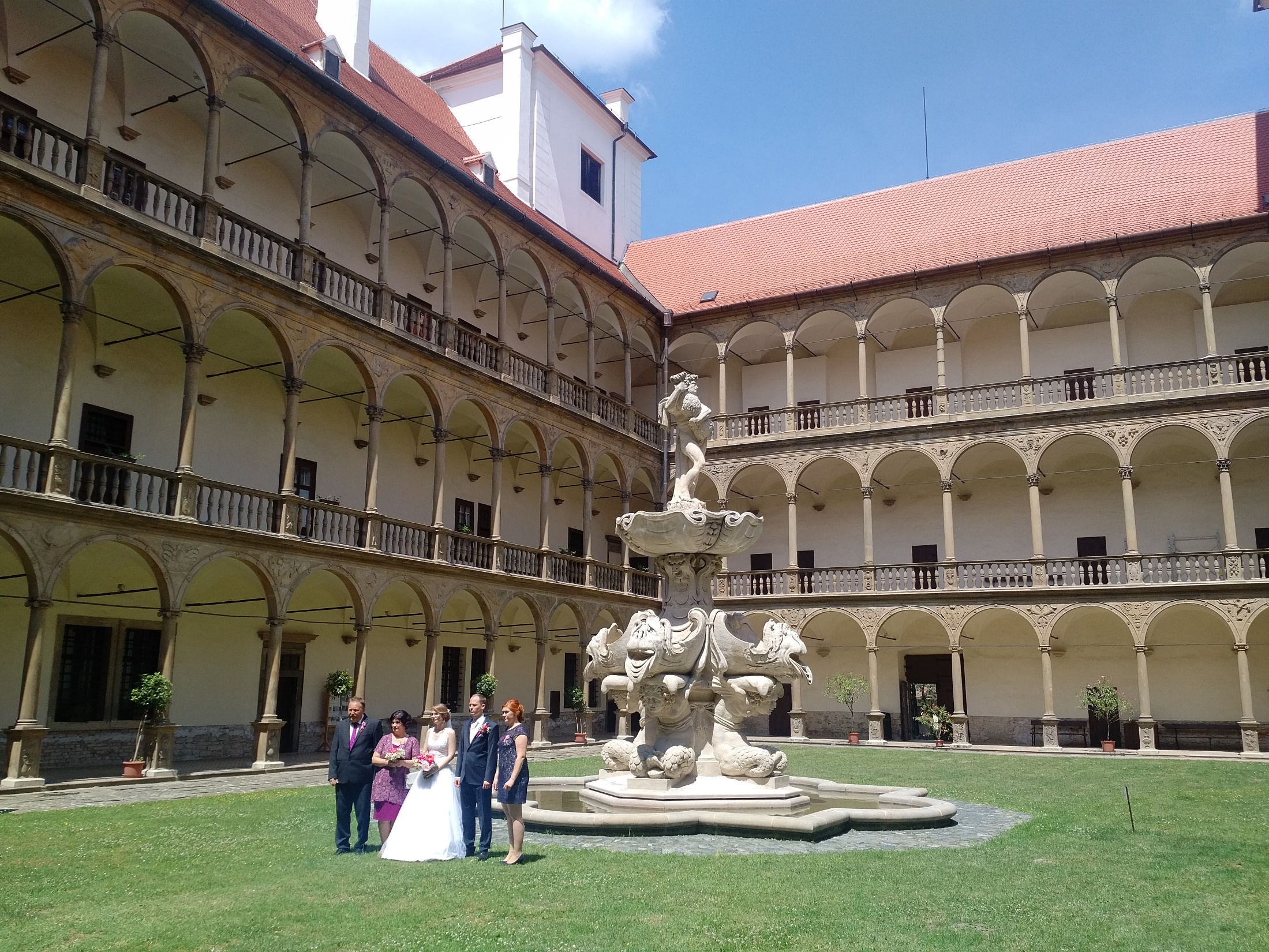 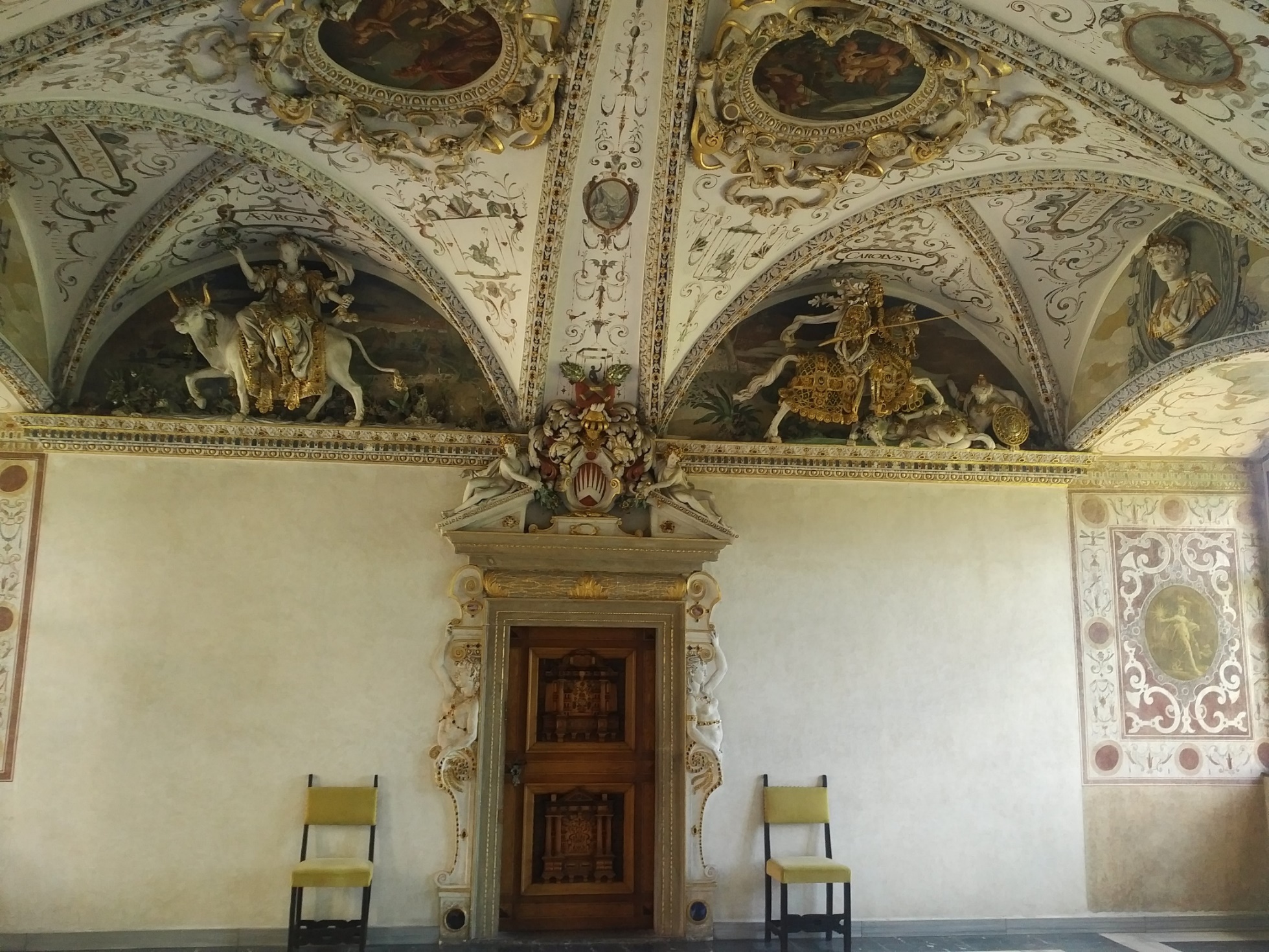 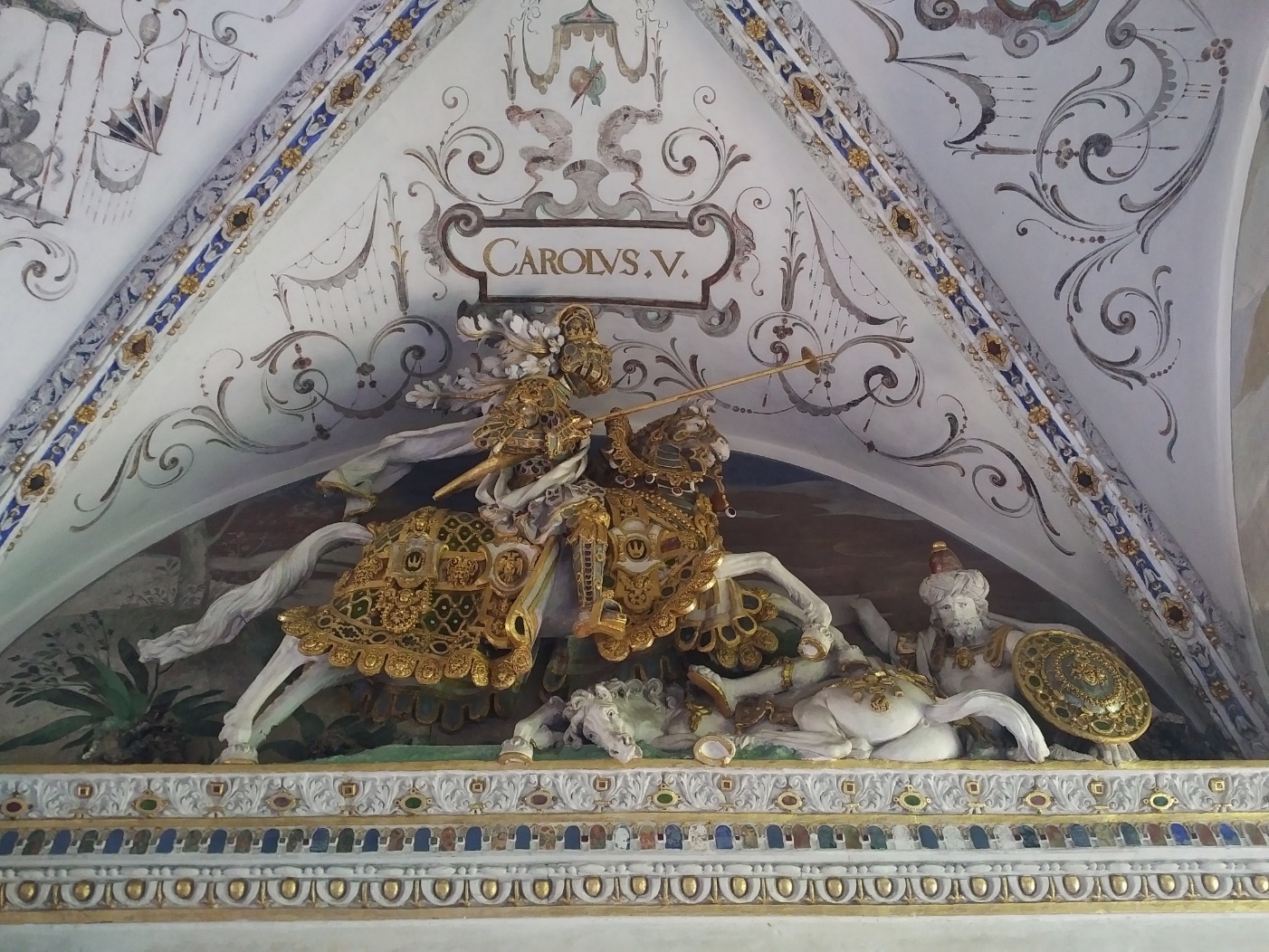 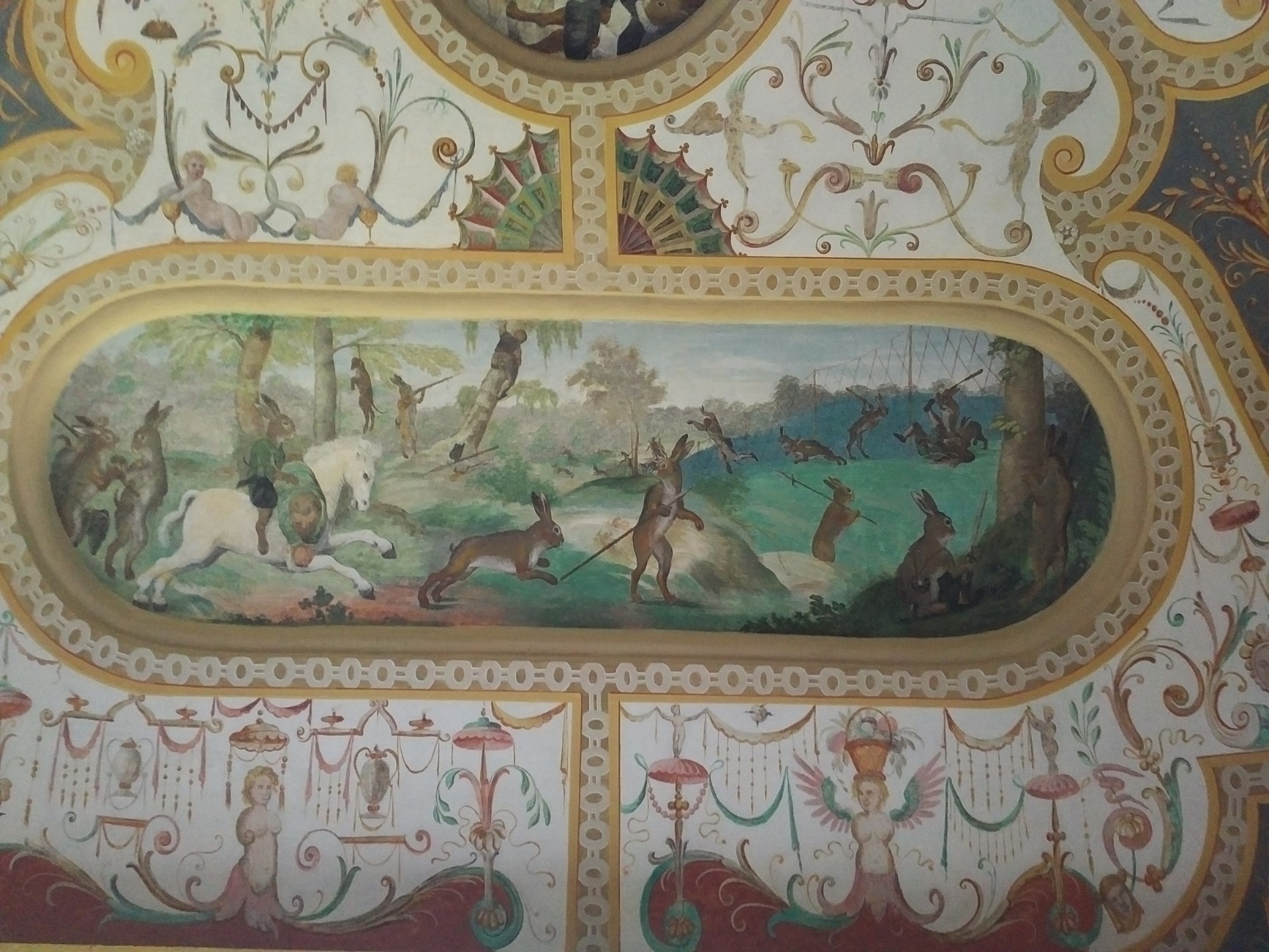 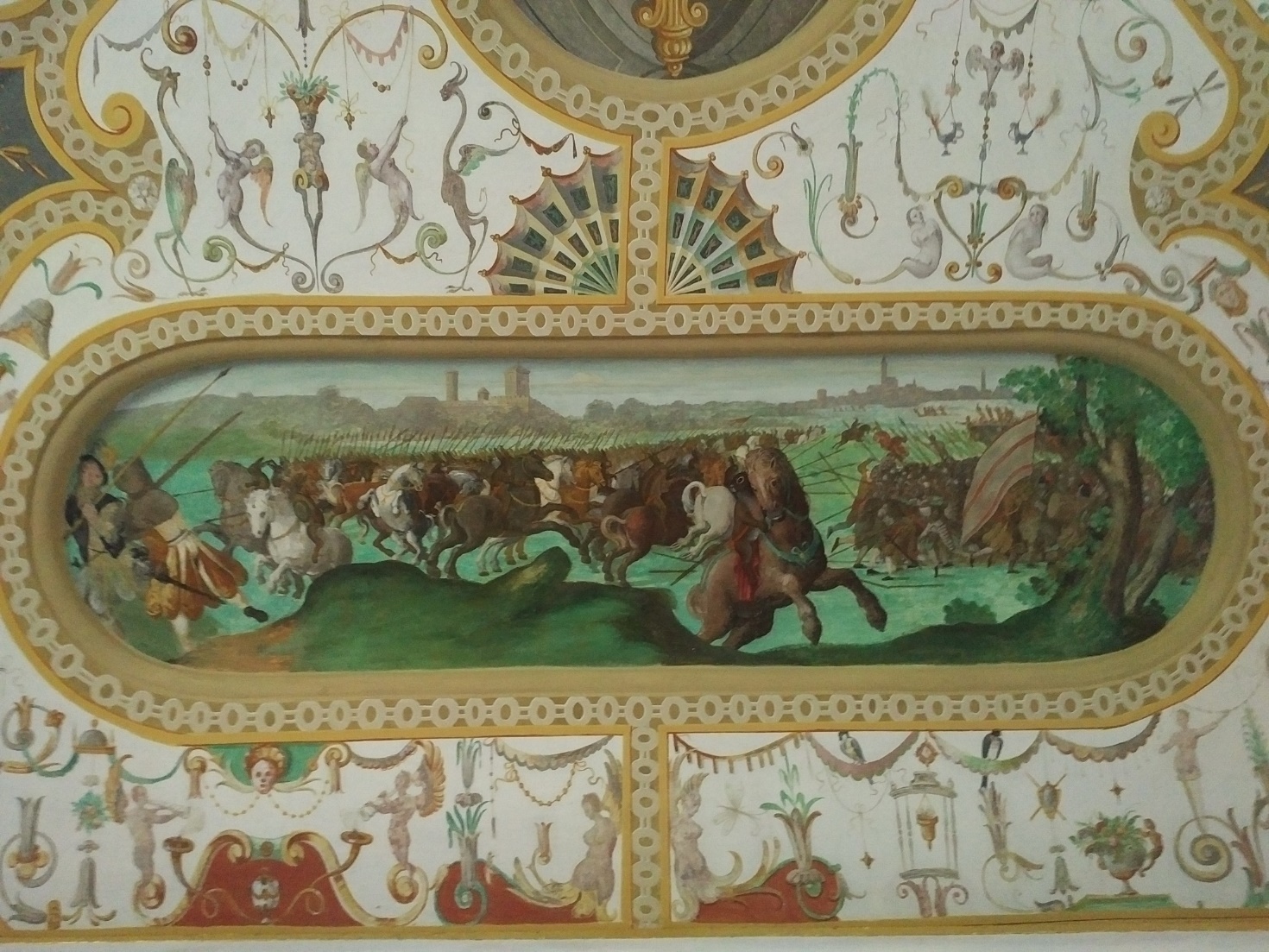 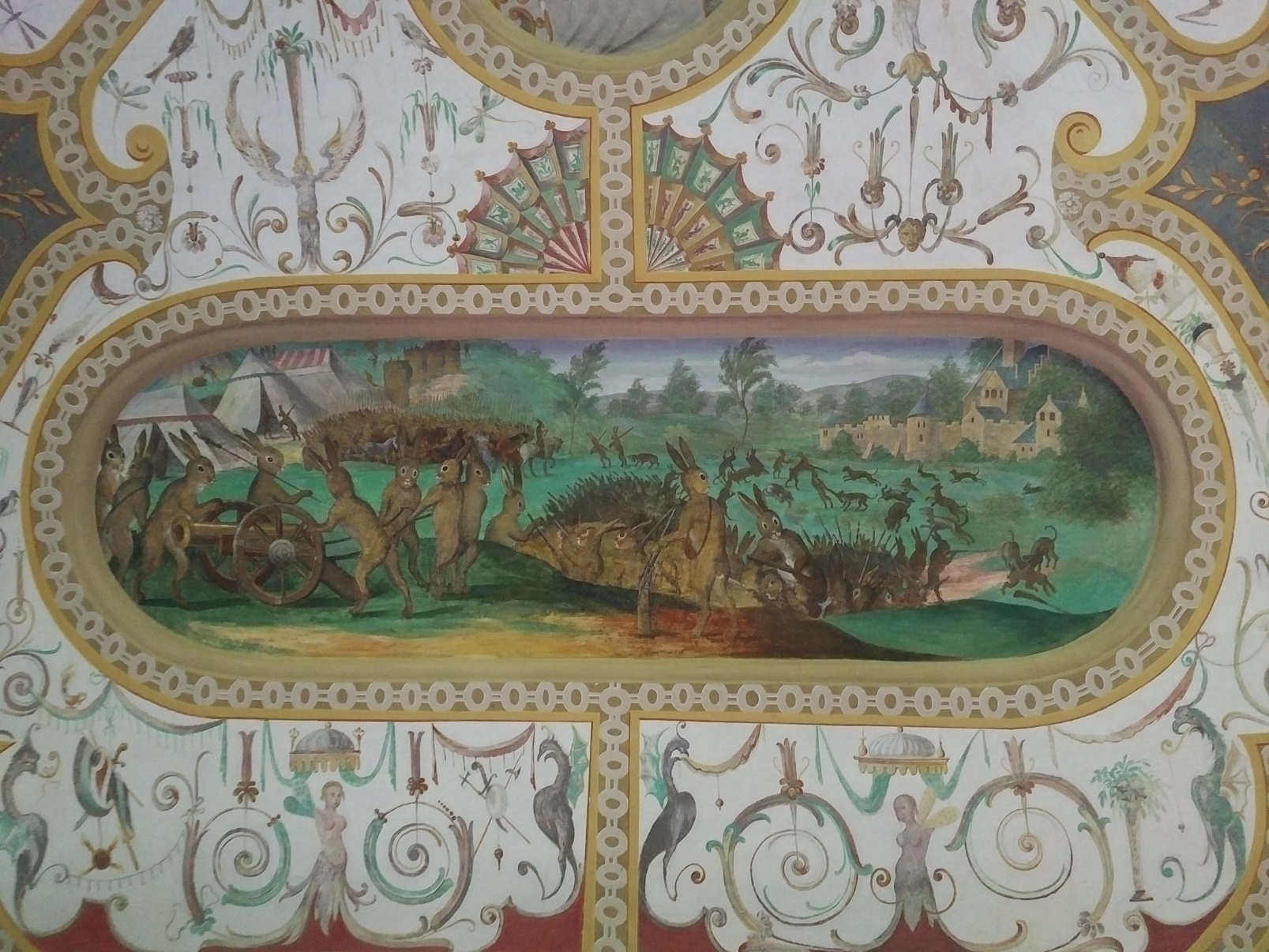 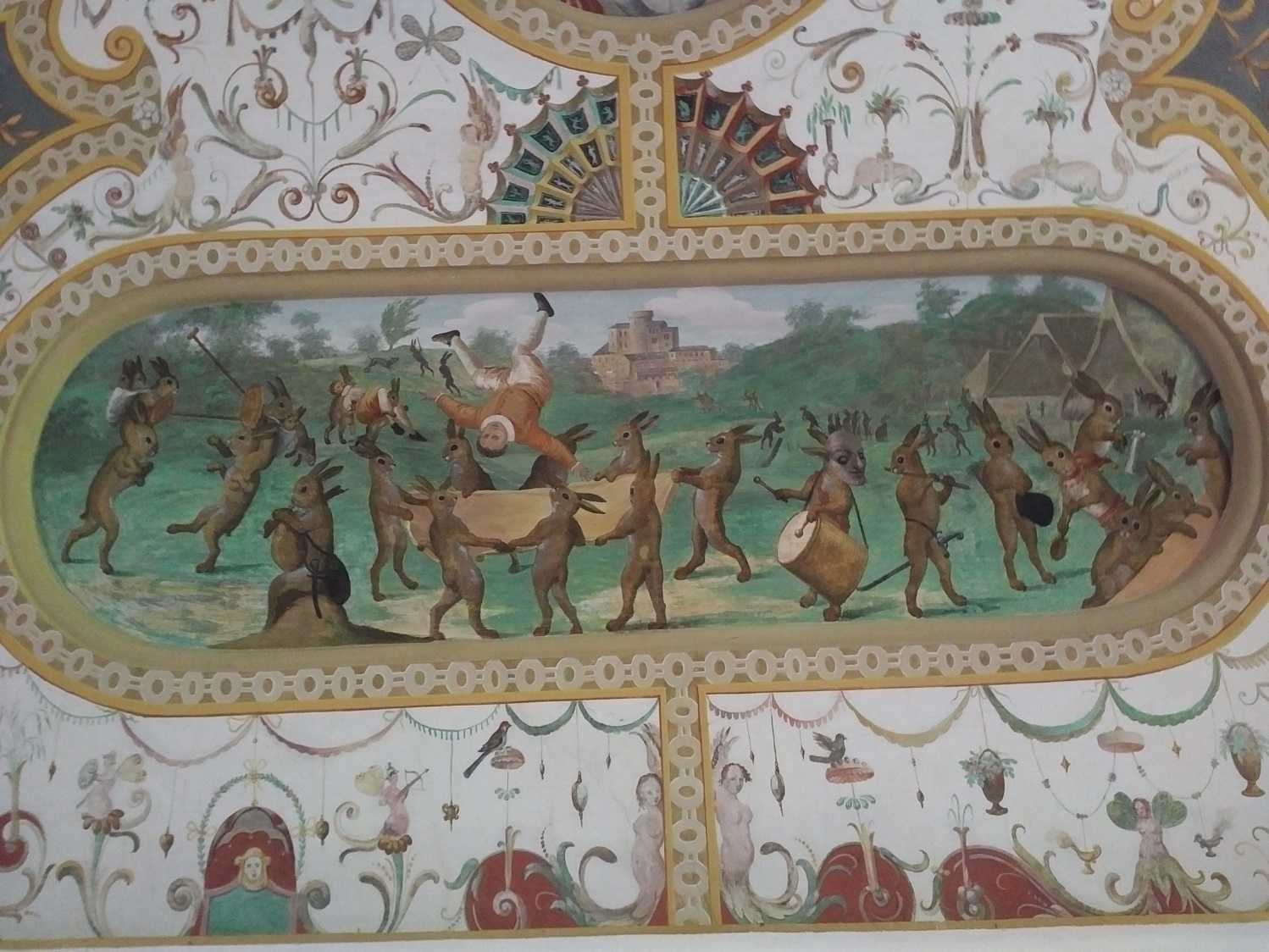 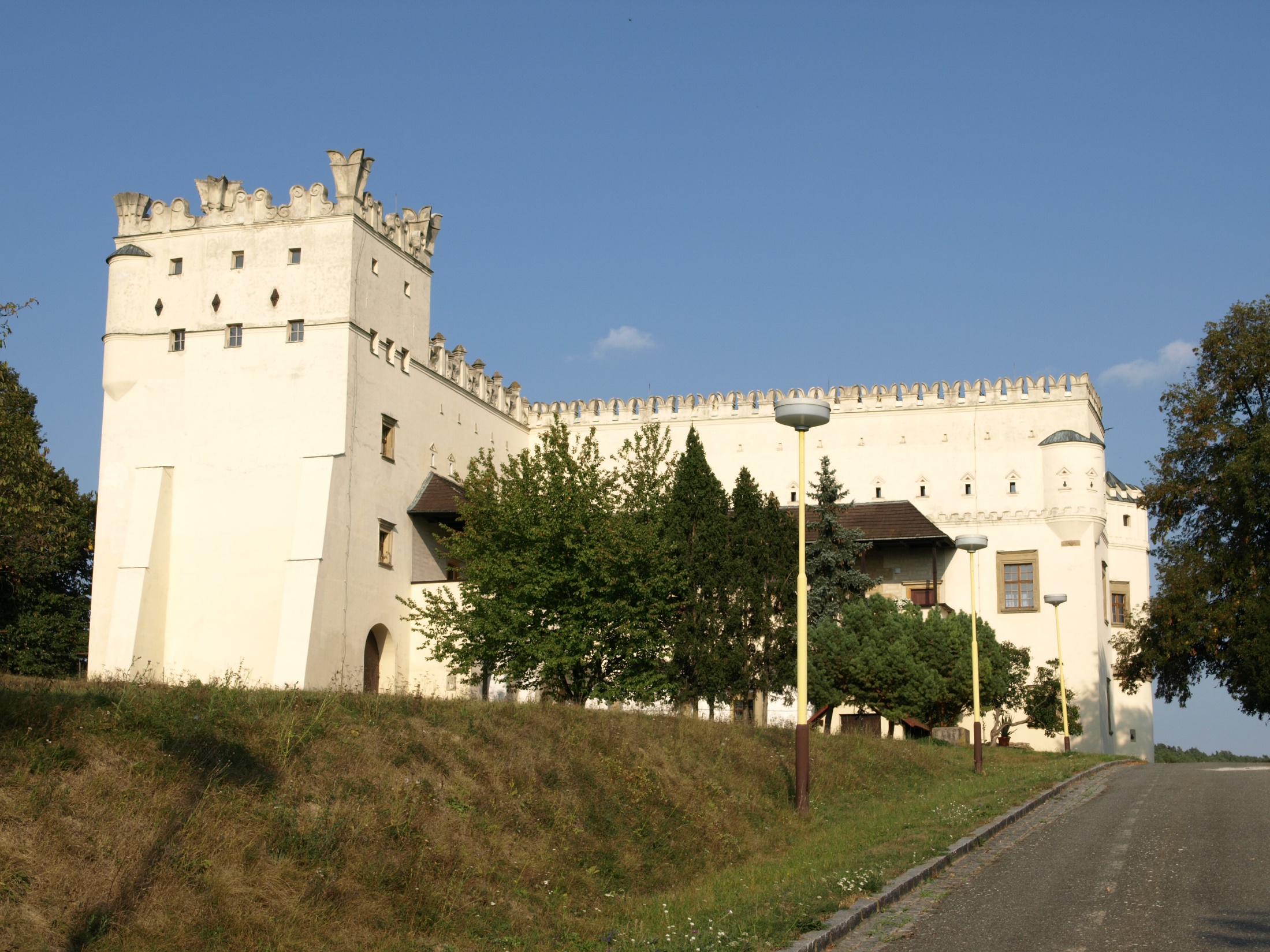 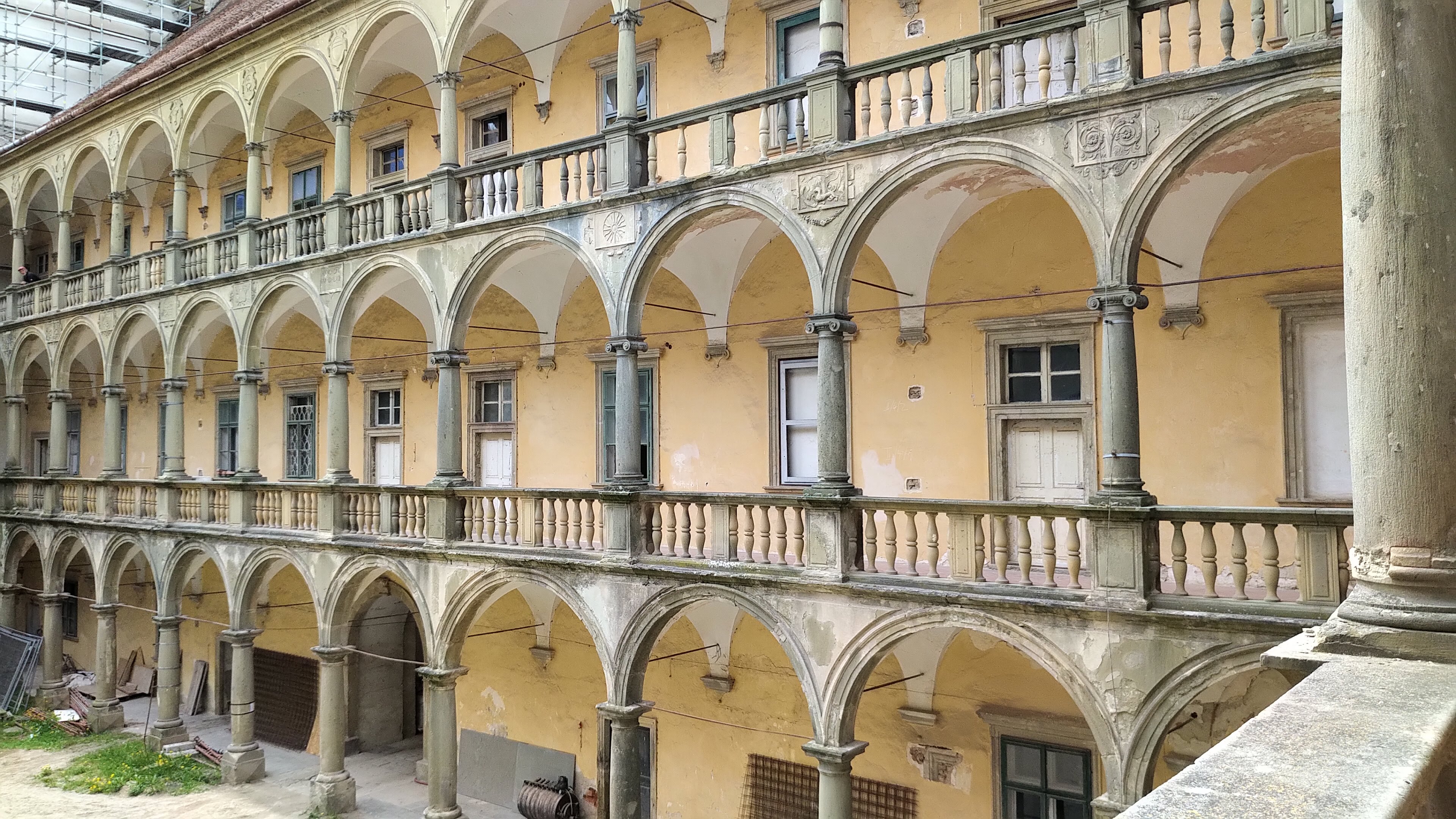 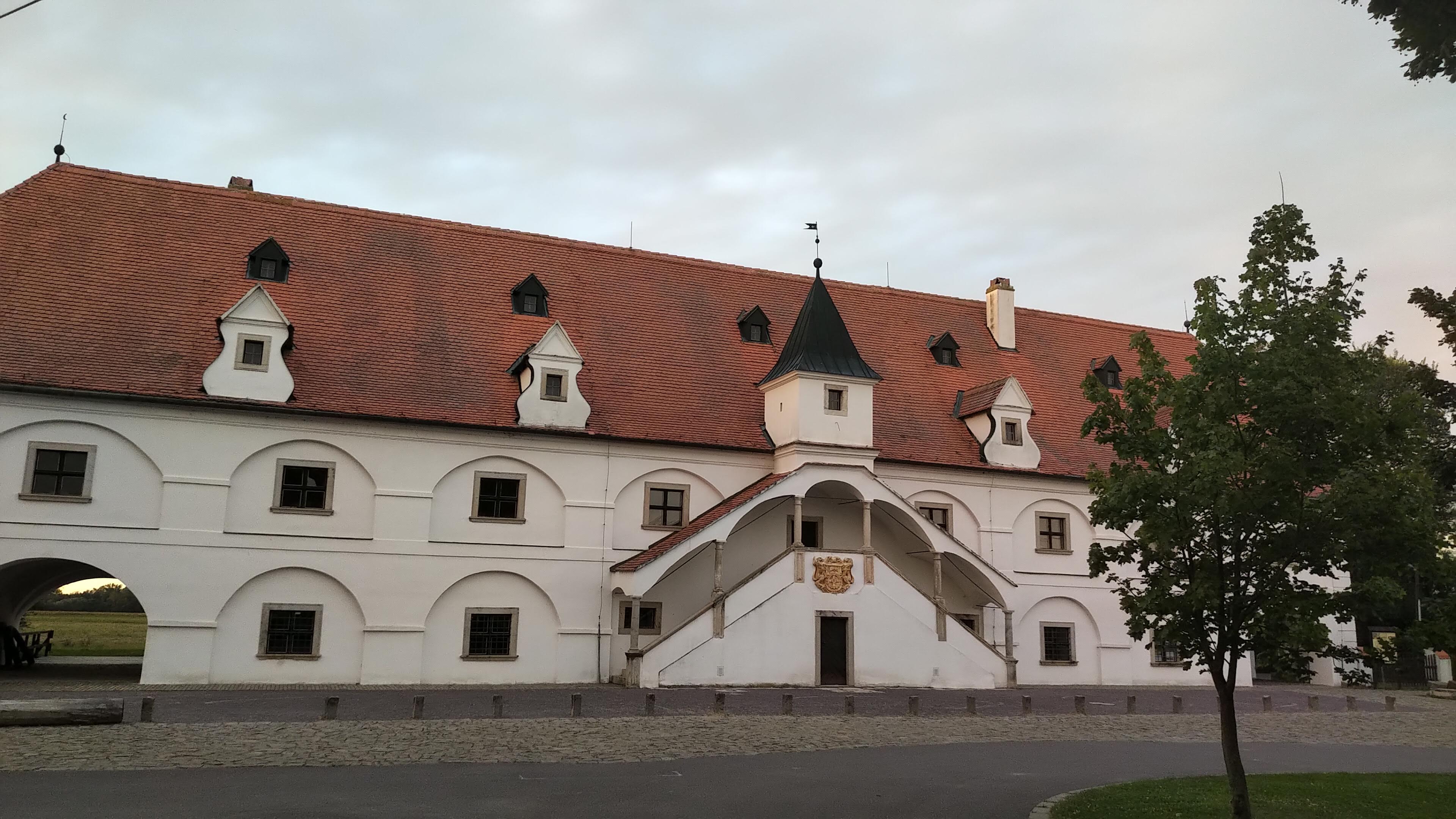 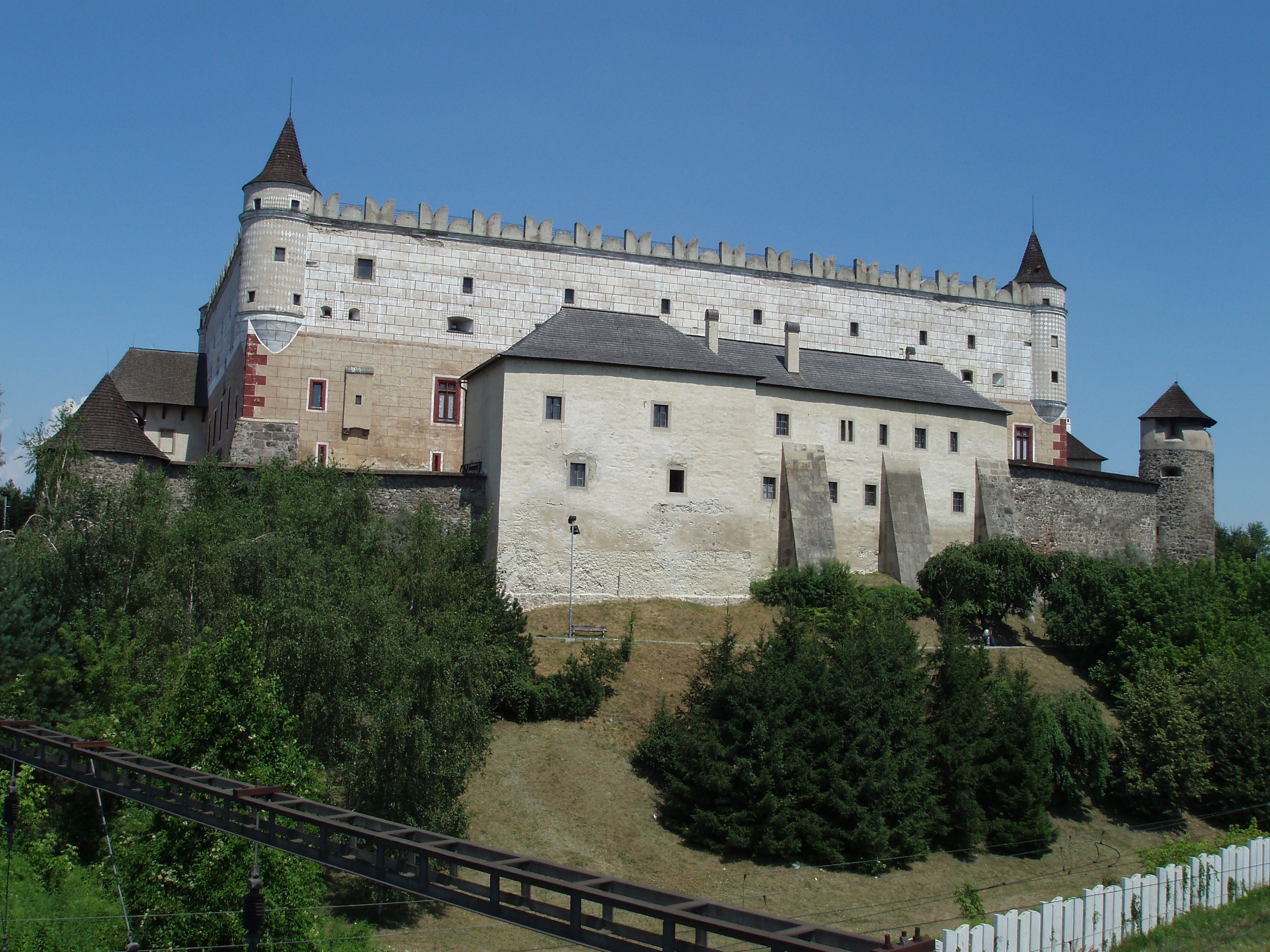 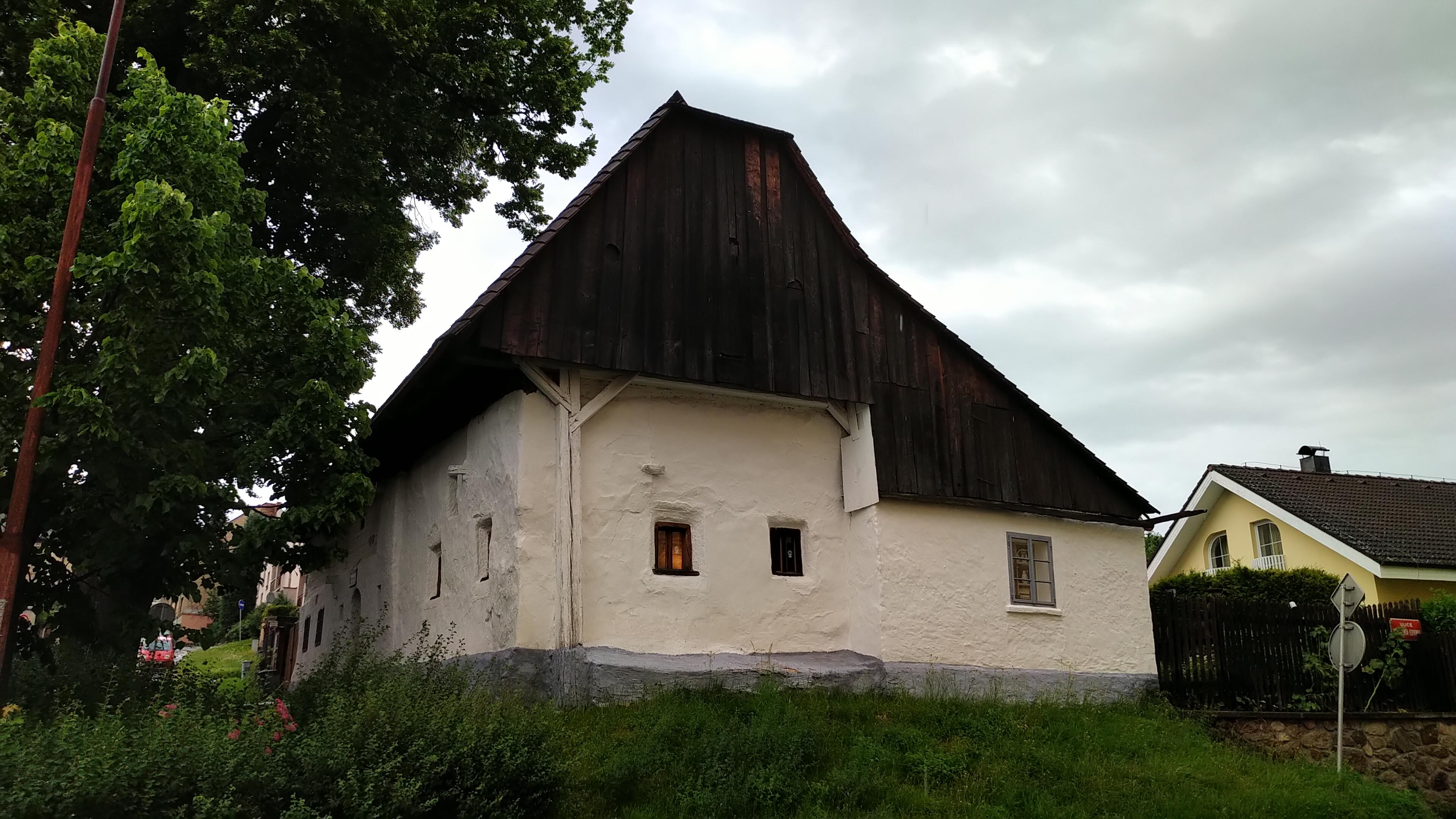